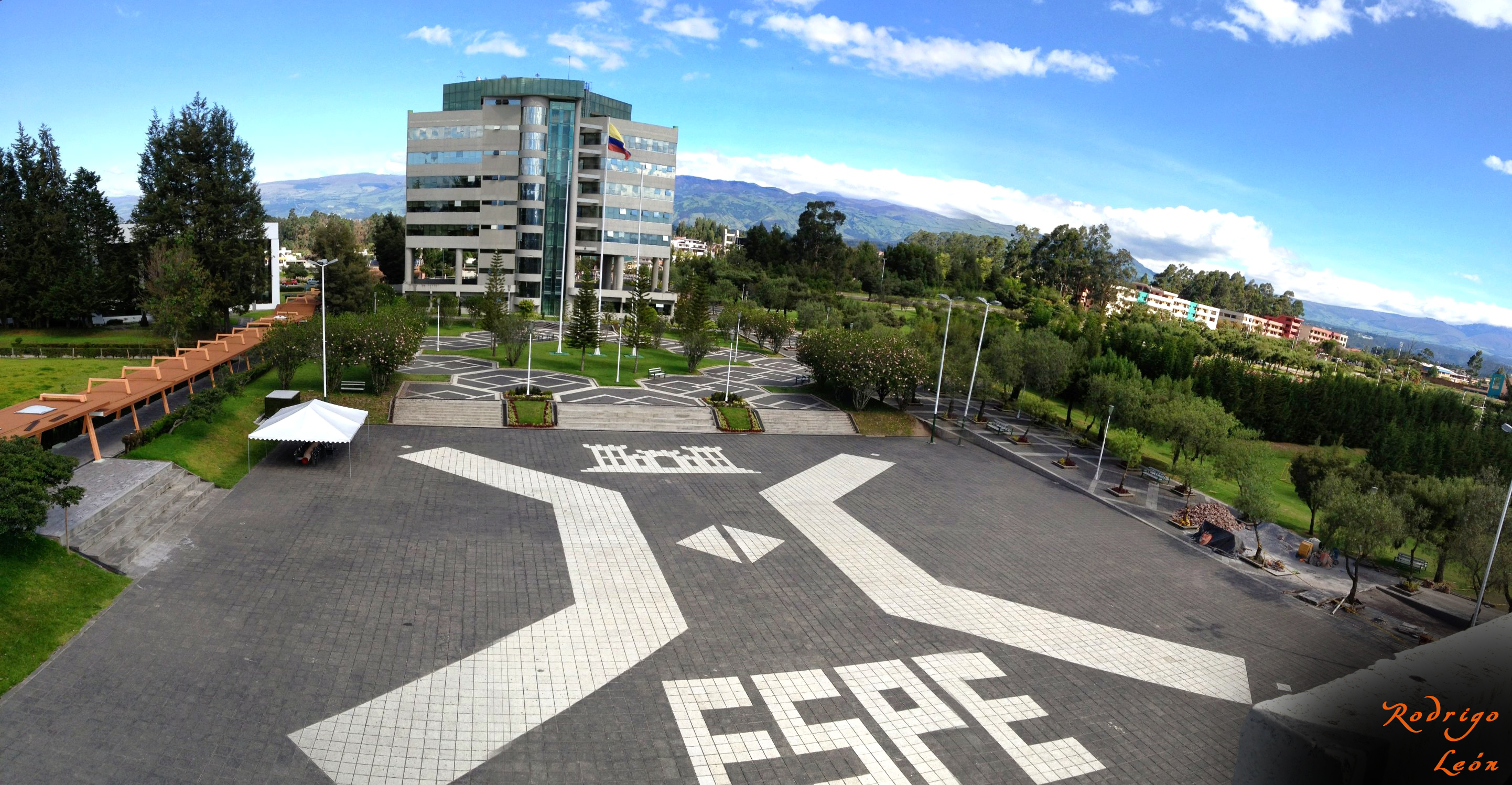 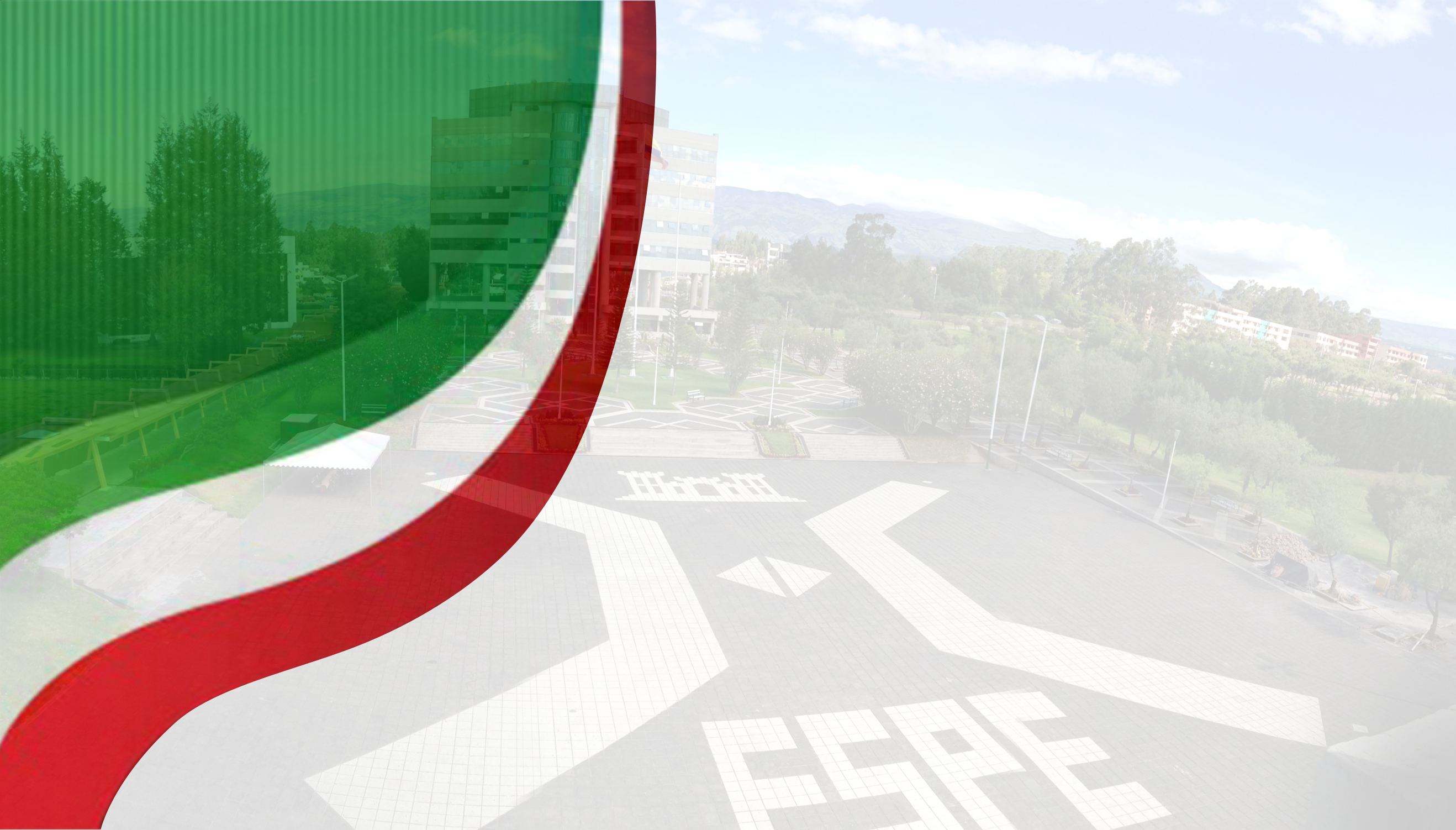 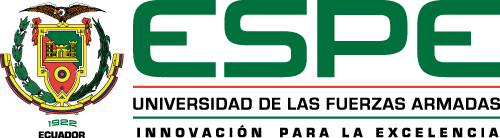 DEPARTAMENTO DE CIENCIAS ECONÓMICAS ADMINISTRATIVAS Y DE 
COMERCIO
TESIS PREVIO A LA OBTENCIÓN DEL TÍTULO DE:
INGENIERA EN  MERCADOTECNIA
“ESTUDIO DE POSICIONAMIENTO PARA EL CENTRO DE EDUCACIÓN CONTINUA DE LA UNIVERSIDAD DE LAS FURZAS ARMADAS – ESPE EN EL DISTRITO METROPOLITANO DE QUITO Y CANTÓN RUMIÑAHUI”
AUTORAS:    JOHANNA CRISTINA MUZO GUACHAMÍN 
             ELIANA GABRIELA MEJÍA MUÑOZ
TUTOR:    Ing. MARCO JARAMILLO
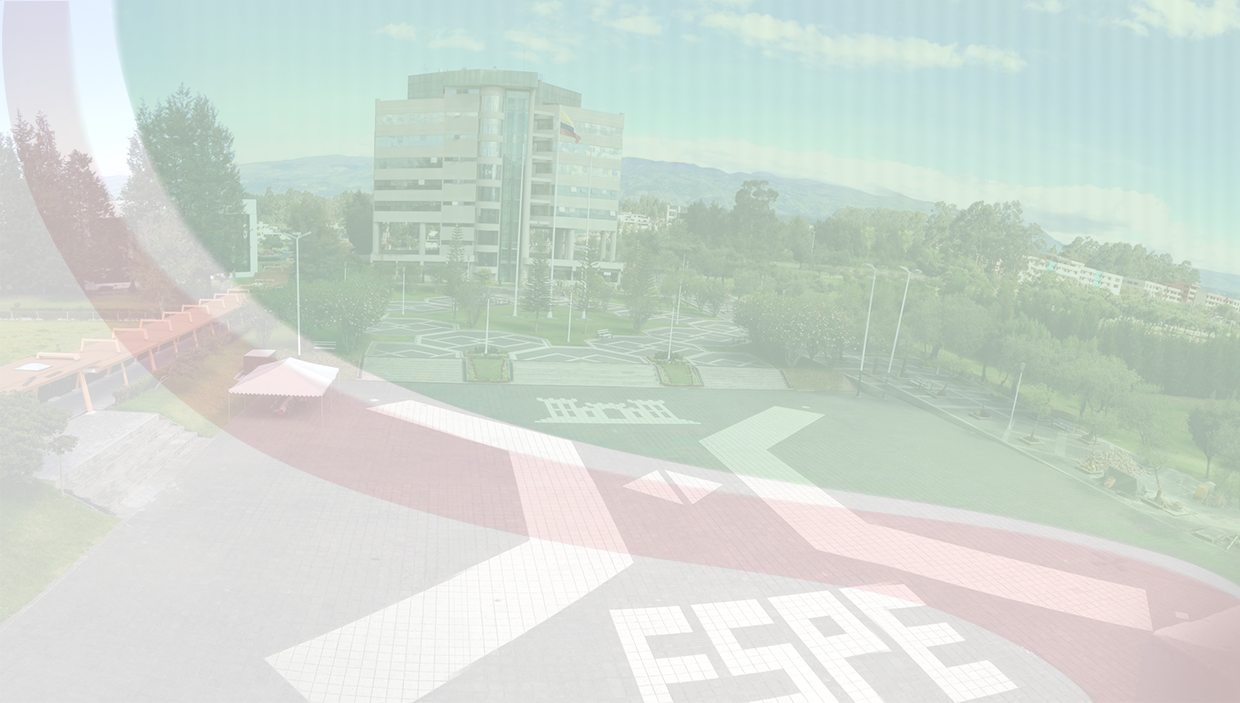 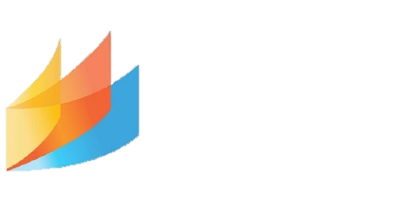 Centro
de Educación
Continua - ESPE
[Speaker Notes: Objetivos
Ofrecer a la comunidad servicios de capacitación de gran calidad con los mejores docentes de cada área de conocimiento.
Fortalecer lazos de colaboración en el ámbito académico y profesional a través de convenios y alianzas estratégicas.
Incursionar en nuevos formatos para ofrecer servicios de capacitación con el fin de estar a la vanguardia del mercado.]
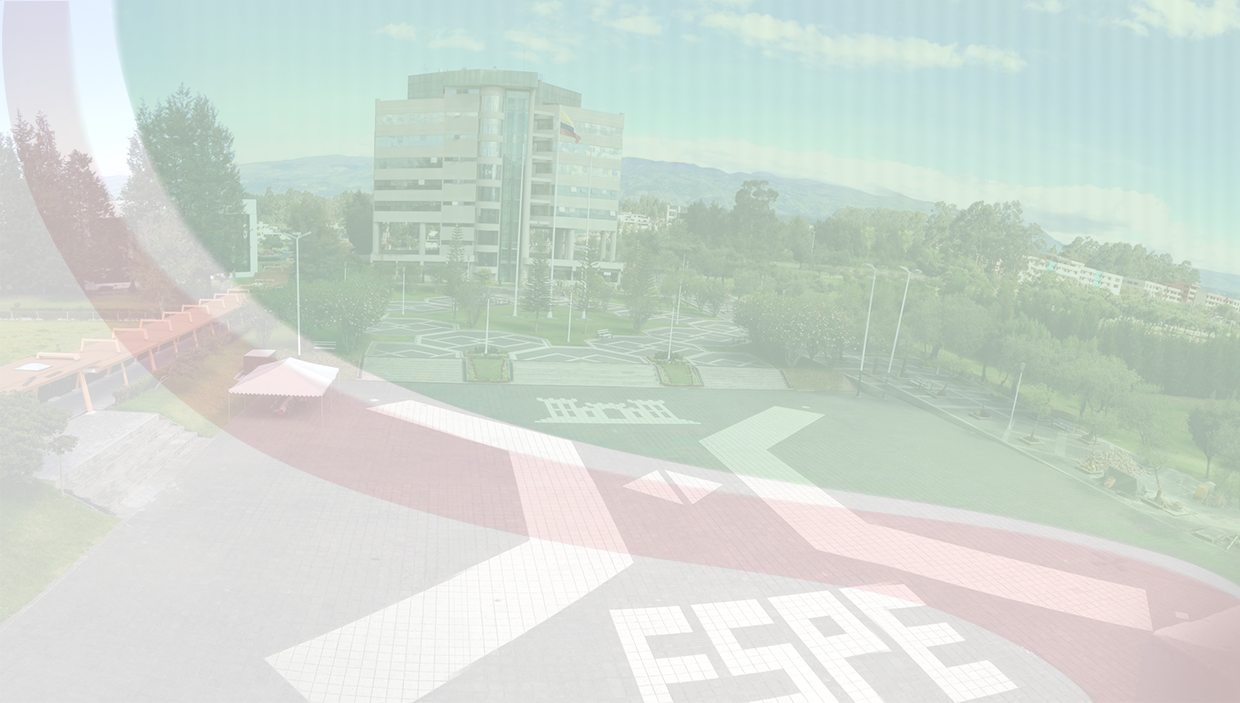 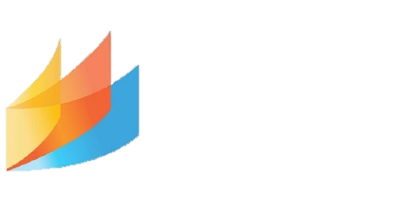 Centro
de Educación
Continua - ESPE
OBJETIVOS
Incursionar en nuevos formatos / vanguardia del mercado
Lazos de colaboración / convenios / alianzas estratégicas
Servicios de capacitación / calidad
[Speaker Notes: Objetivos
Ofrecer a la comunidad servicios de capacitación de gran calidad con los mejores docentes de cada área de conocimiento.
Fortalecer lazos de colaboración en el ámbito académico y profesional a través de convenios y alianzas estratégicas.
Incursionar en nuevos formatos para ofrecer servicios de capacitación con el fin de estar a la vanguardia del mercado.]
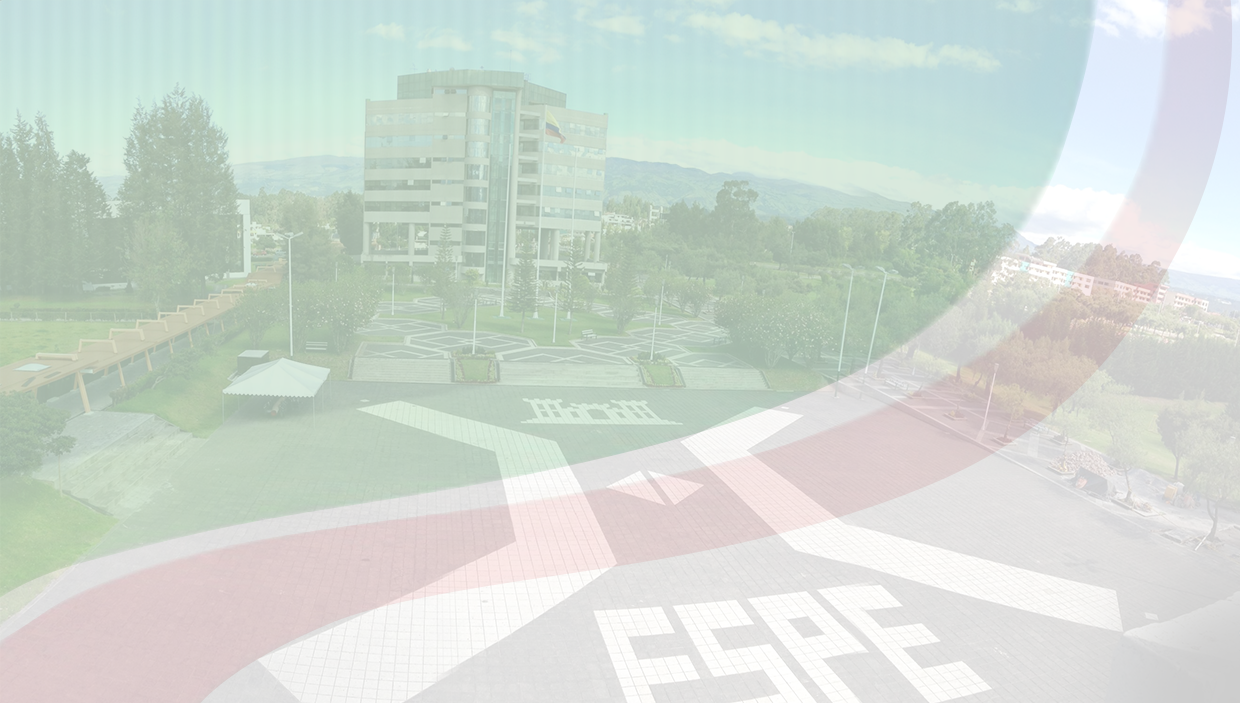 UBICACIÓN
[Speaker Notes: En la actualidad el Centro de Educación Continua cuenta cuatro campus en las que funciona el mismo y a su vez se pueden comunicarse personalmente o mediante la inscripción por su página web o correo electrónico como se detalla a continuación:]
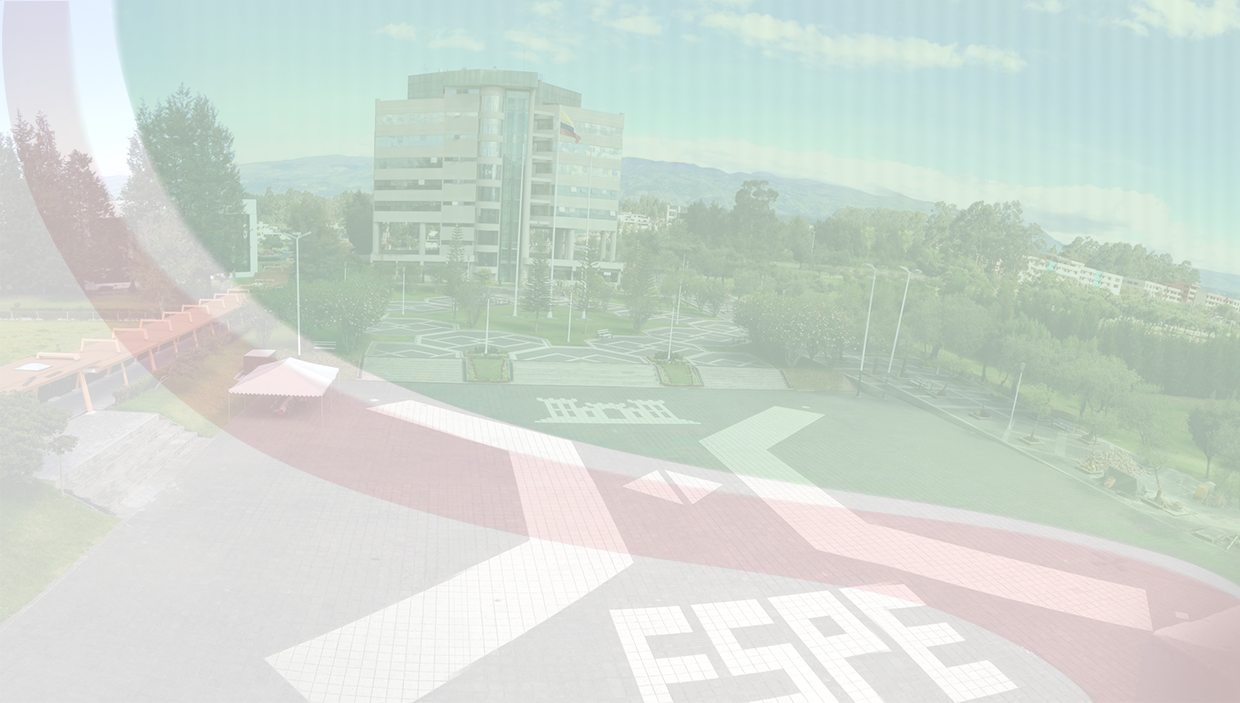 ÁREAS DE CAPACITACIÓN
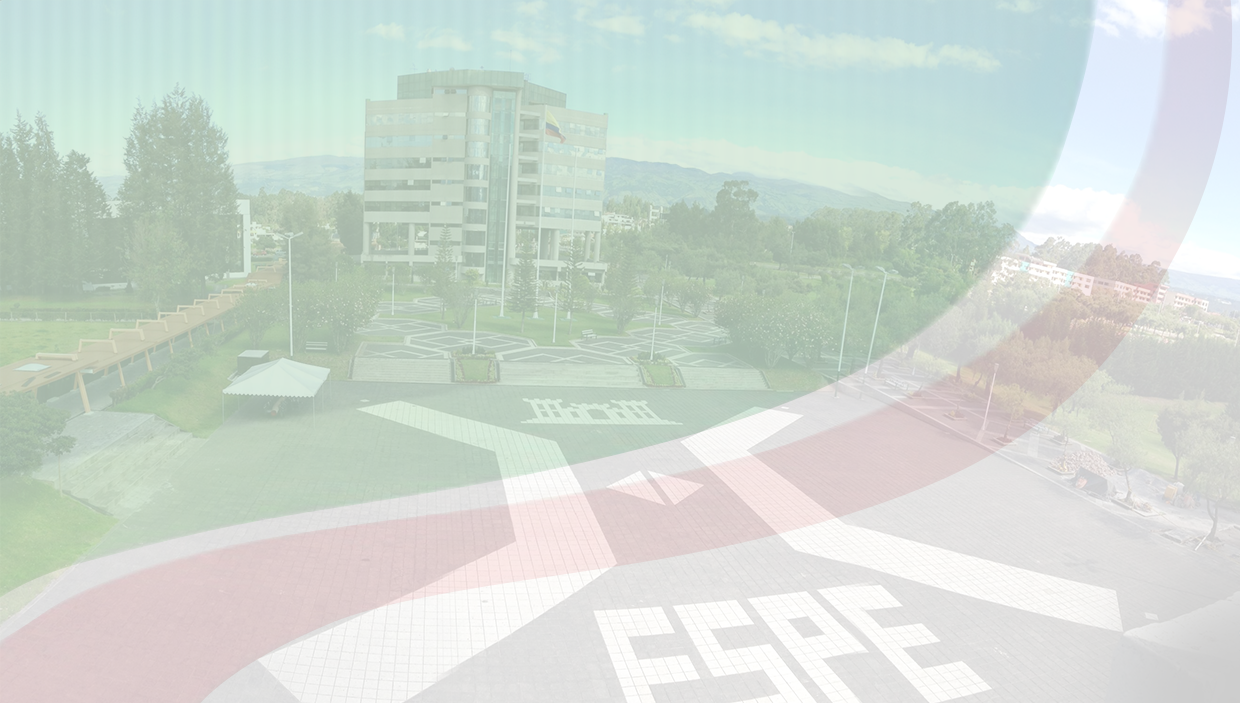 COMPETENCIA
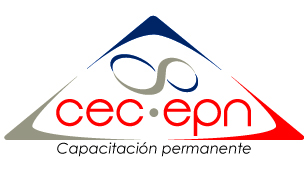 Servicios de capacitación y consultoría a la medida y con excelencia / Aportar al desarrollo y a la competitividad de nuestros clientes
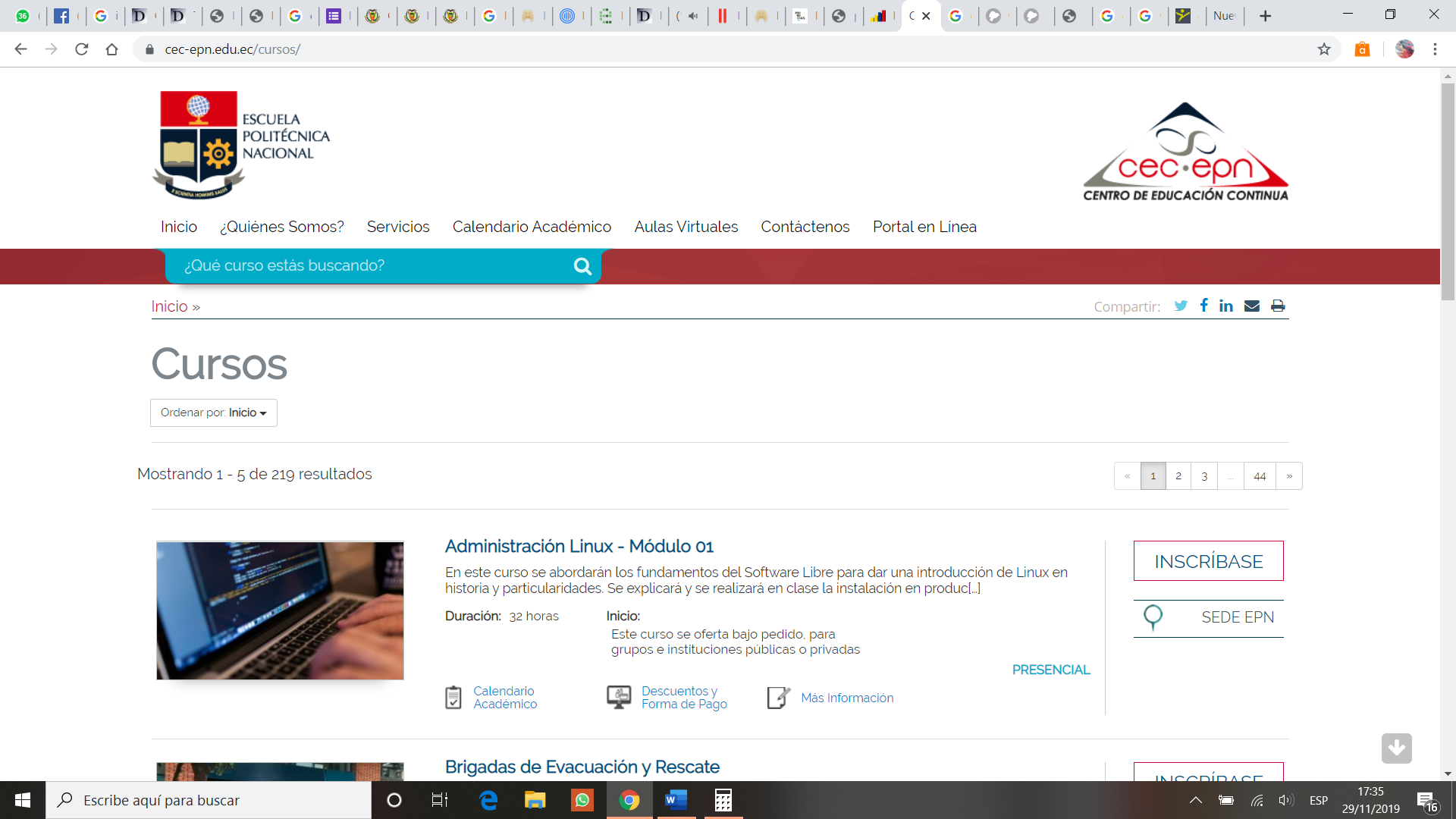 [Speaker Notes: Misión CETEC: Somos una empresa dedicada al entrenamiento y capacitación del talento humano empresarial, orientado al perfeccionamiento de las competencias laborales, mediante la gestión, ejecución y promoción de planes, proyectos y programas tecnológicos y de multimedia que permiten obtener y asegurar la calidad de vida de los participantes

CEC EPN: Somos un centro de formación profesional que ofrece servicios de capacitación y consultoría a la medida y con excelencia. Trabajamos con profesionales altamente calificados y con tecnología avanzada para aportar al desarrollo y a la competitividad de nuestros clientes]
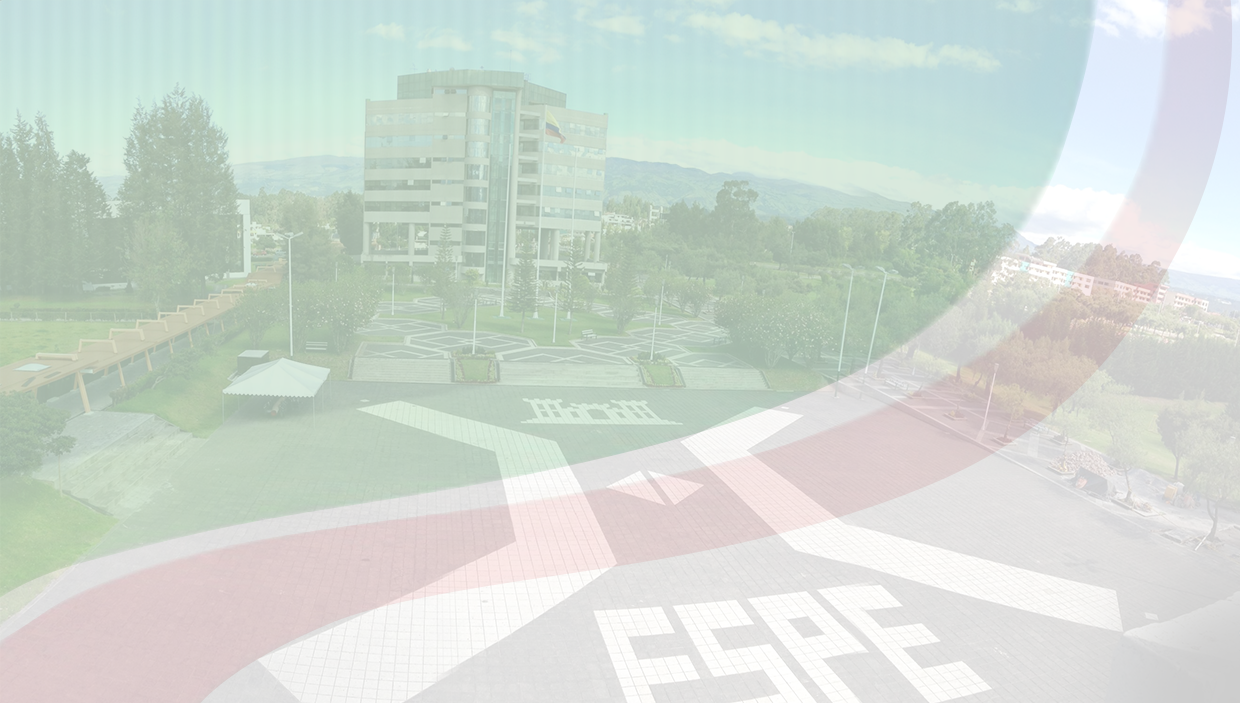 COMPETENCIA
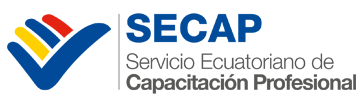 Promueve la mejora continua de los servicios de perfeccionamiento, capacitación y certificación de personas por competencias laborales, con personal altamente capacitado
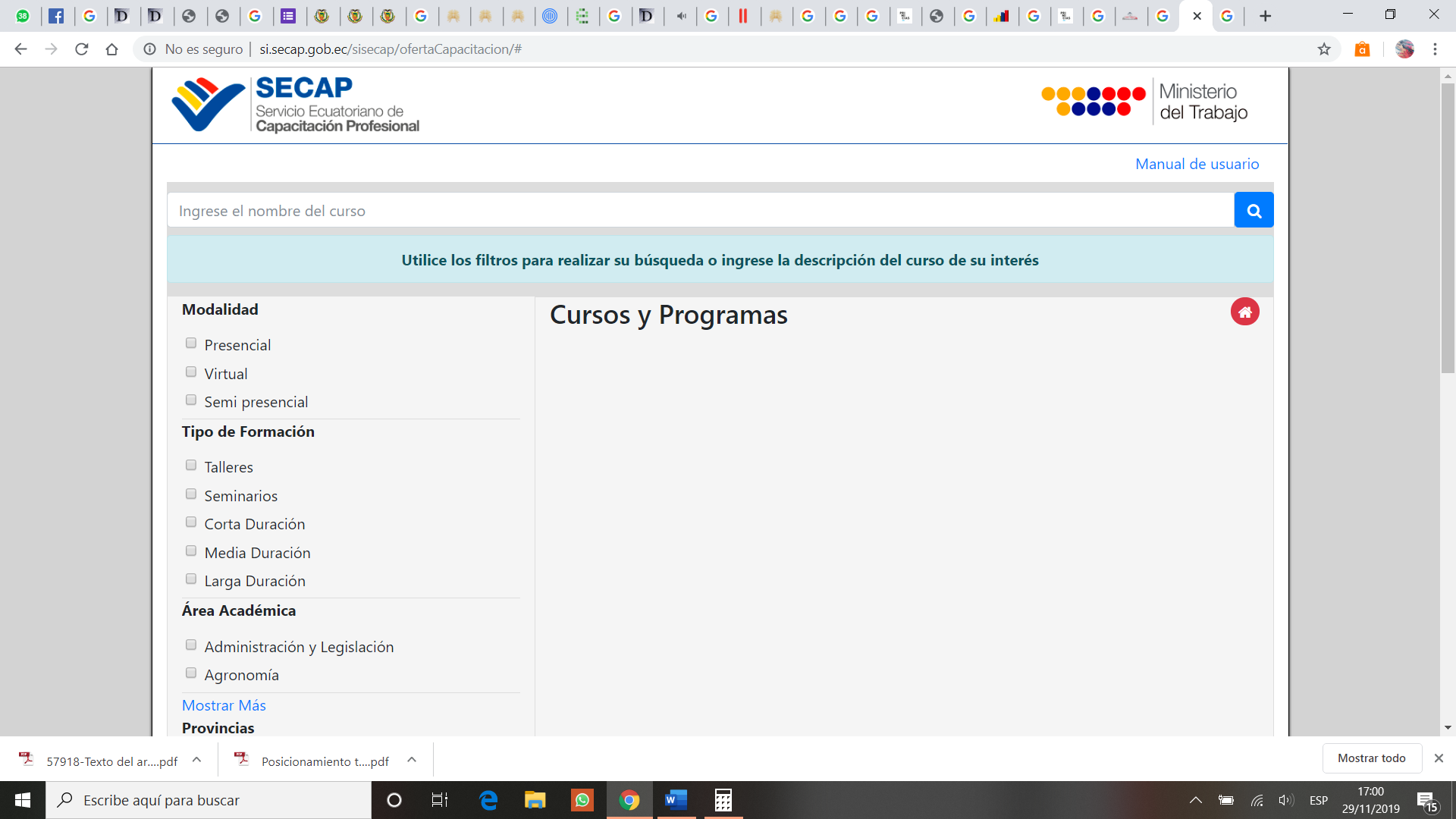 [Speaker Notes: Misión CETEC: Somos una empresa dedicada al entrenamiento y capacitación del talento humano empresarial, orientado al perfeccionamiento de las competencias laborales, mediante la gestión, ejecución y promoción de planes, proyectos y programas tecnológicos y de multimedia que permiten obtener y asegurar la calidad de vida de los participantes

CEC EPN: Somos un centro de formación profesional que ofrece servicios de capacitación y consultoría a la medida y con excelencia. Trabajamos con profesionales altamente calificados y con tecnología avanzada para aportar al desarrollo y a la competitividad de nuestros clientes]
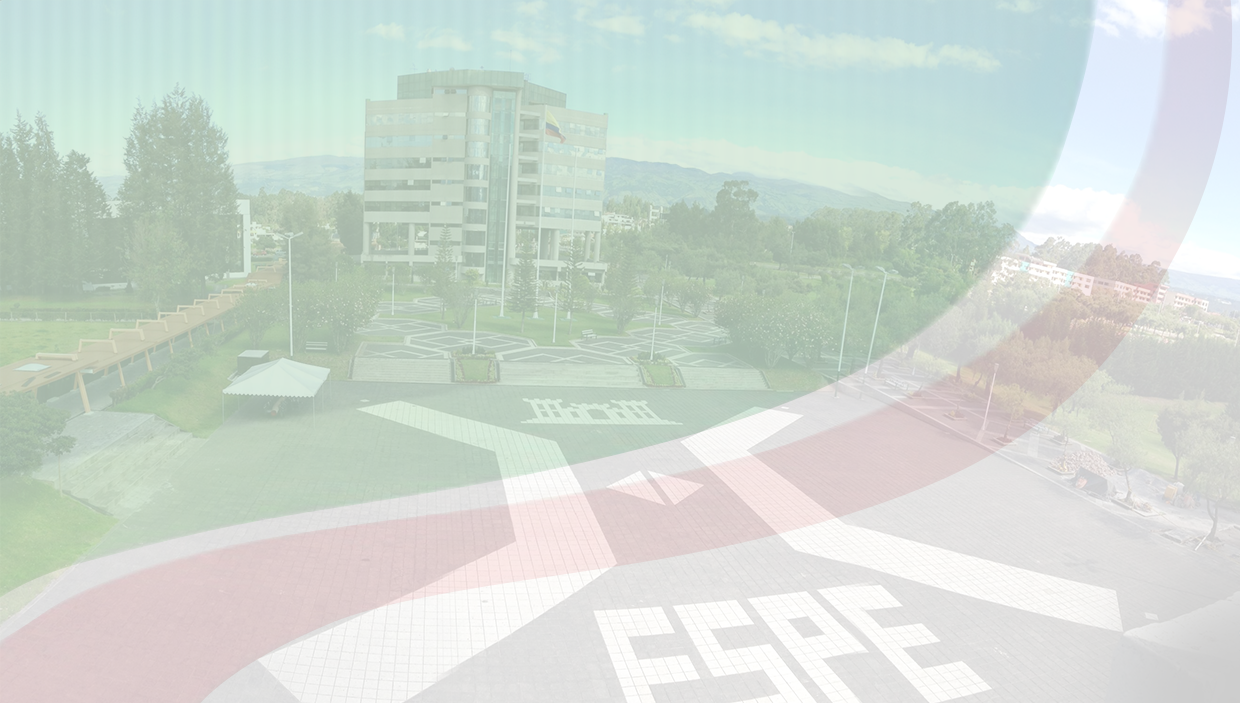 COMPETENCIA
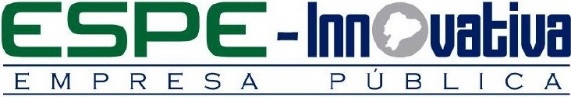 Ente articulador en la relación con la UFA – ESPE  / Proceso de retroalimentación
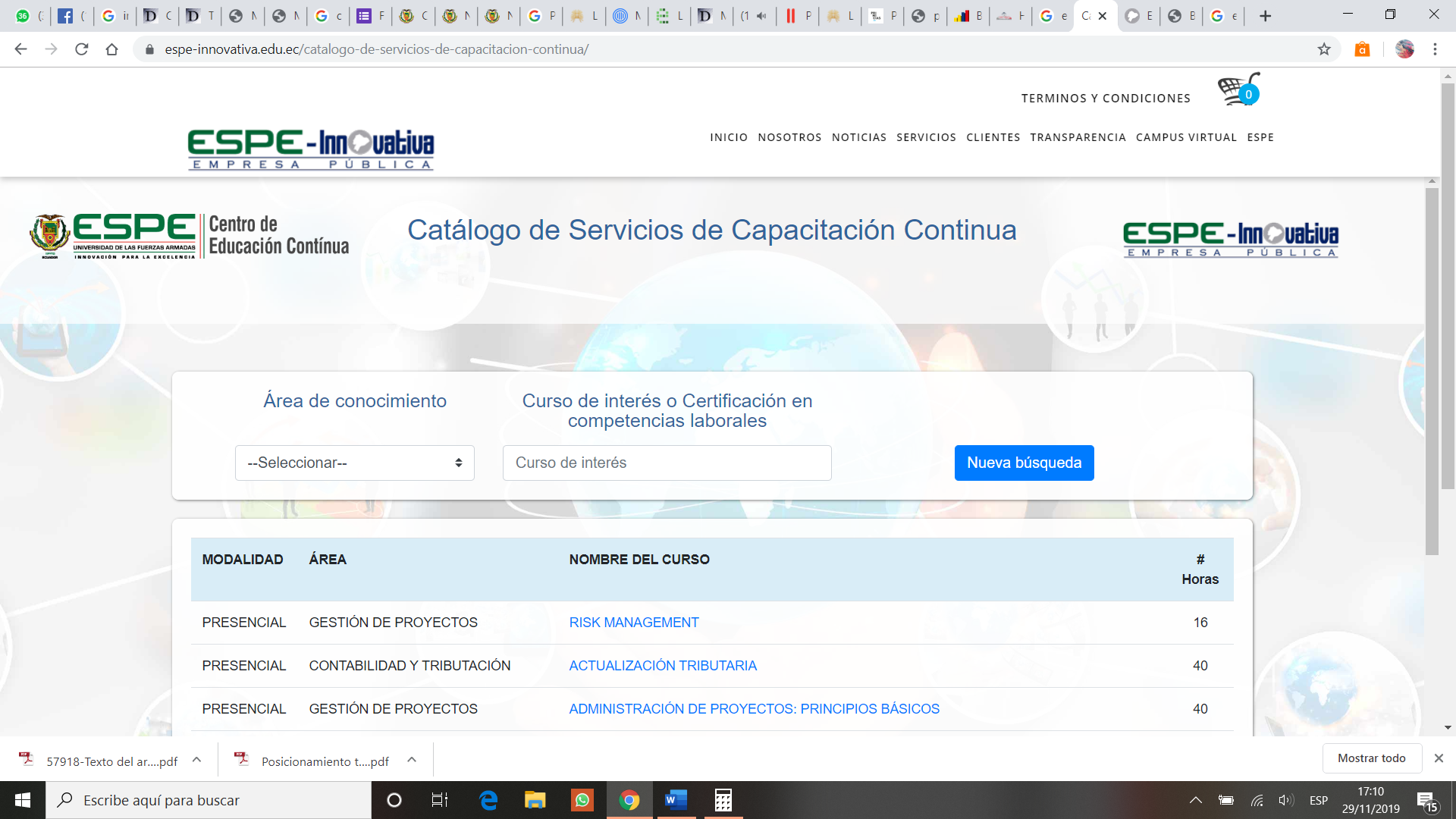 [Speaker Notes: Misión CETEC: Somos una empresa dedicada al entrenamiento y capacitación del talento humano empresarial, orientado al perfeccionamiento de las competencias laborales, mediante la gestión, ejecución y promoción de planes, proyectos y programas tecnológicos y de multimedia que permiten obtener y asegurar la calidad de vida de los participantes

CEC EPN: Somos un centro de formación profesional que ofrece servicios de capacitación y consultoría a la medida y con excelencia. Trabajamos con profesionales altamente calificados y con tecnología avanzada para aportar al desarrollo y a la competitividad de nuestros clientes]
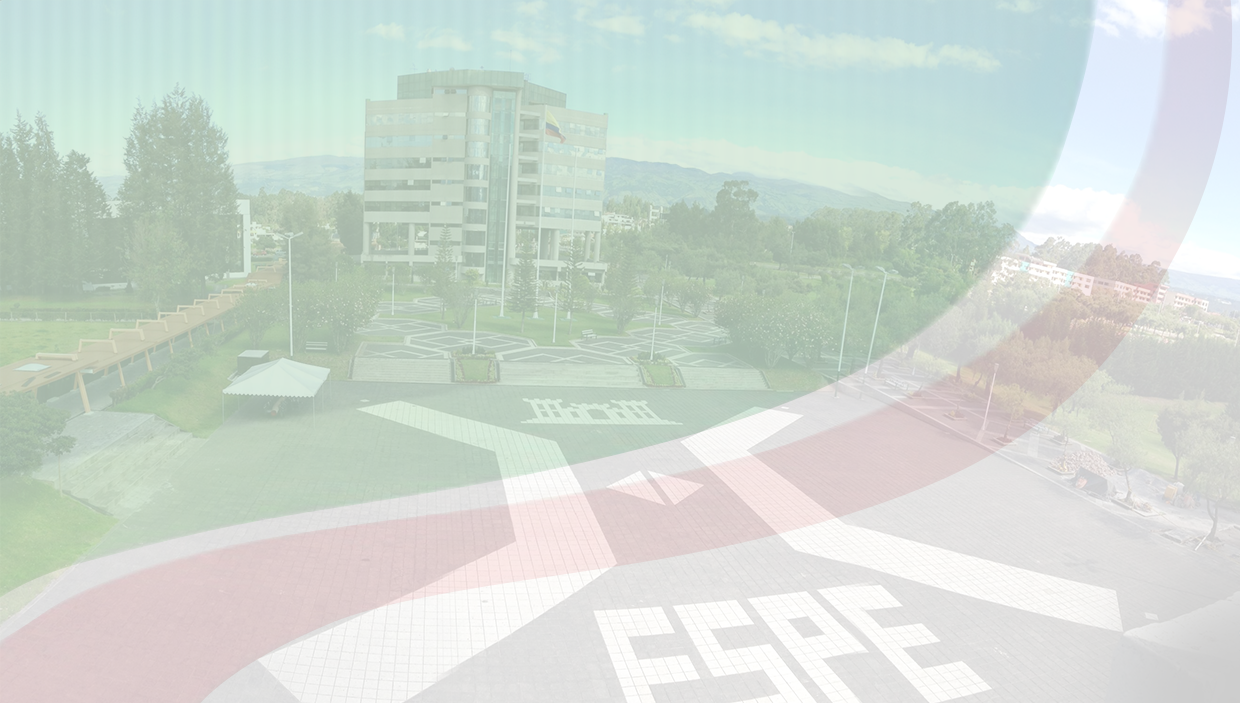 COMPETENCIA
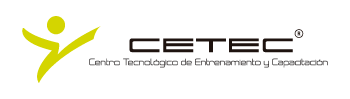 Entrenamiento y capacitación del talento humano empresarial / Perfeccionamiento de competencias laborales
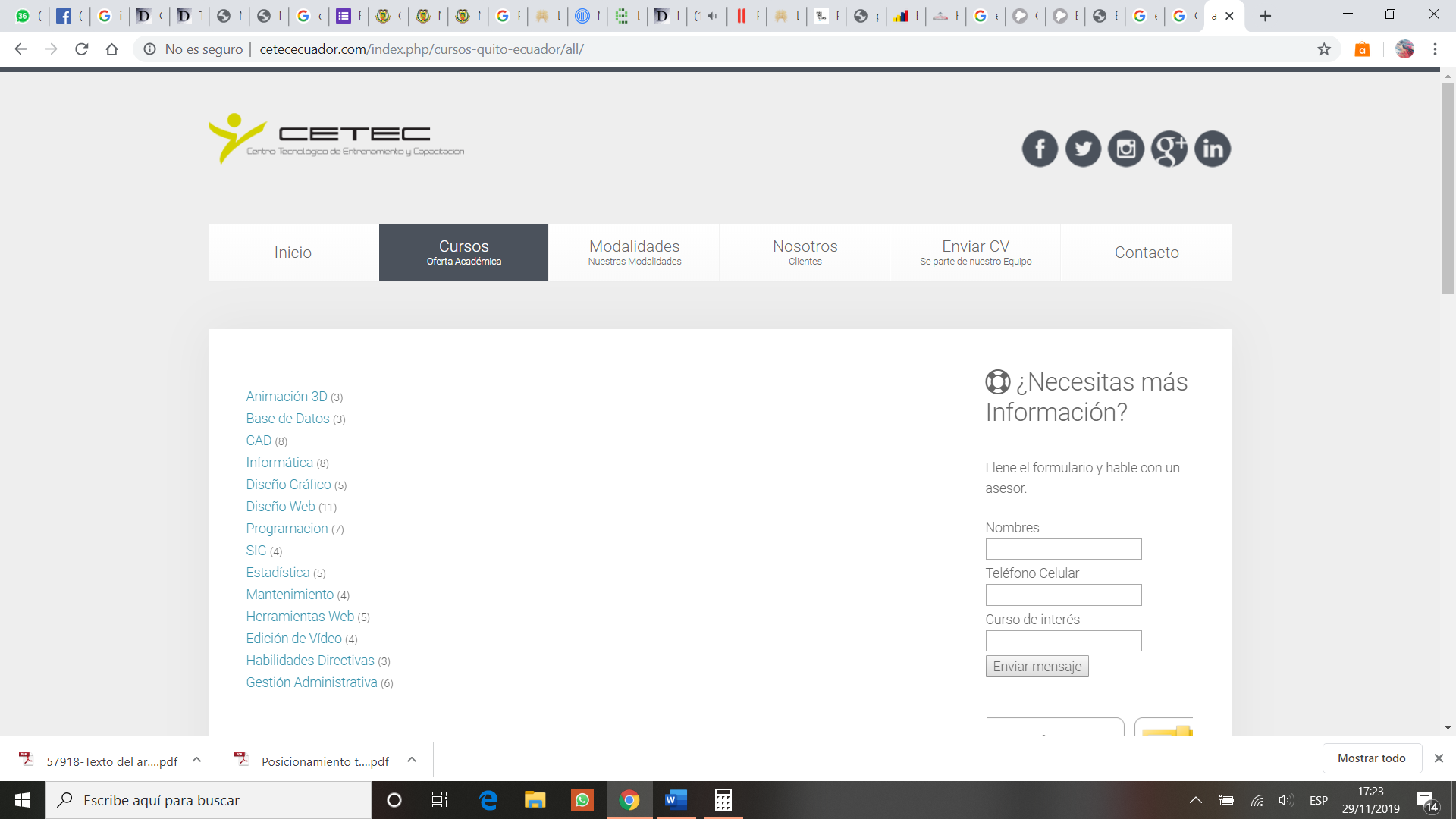 [Speaker Notes: Misión CETEC: Somos una empresa dedicada al entrenamiento y capacitación del talento humano empresarial, orientado al perfeccionamiento de las competencias laborales, mediante la gestión, ejecución y promoción de planes, proyectos y programas tecnológicos y de multimedia que permiten obtener y asegurar la calidad de vida de los participantes

CEC EPN: Somos un centro de formación profesional que ofrece servicios de capacitación y consultoría a la medida y con excelencia. Trabajamos con profesionales altamente calificados y con tecnología avanzada para aportar al desarrollo y a la competitividad de nuestros clientes]
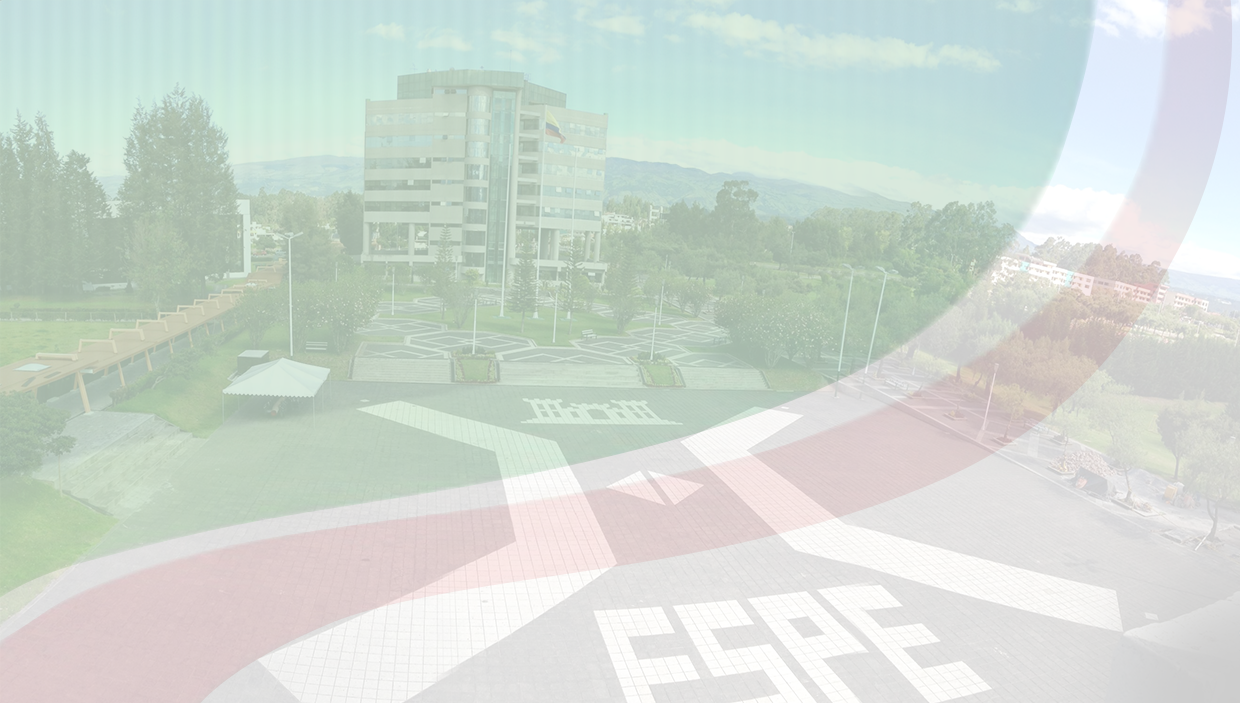 ESTUDIO DE MERCADO
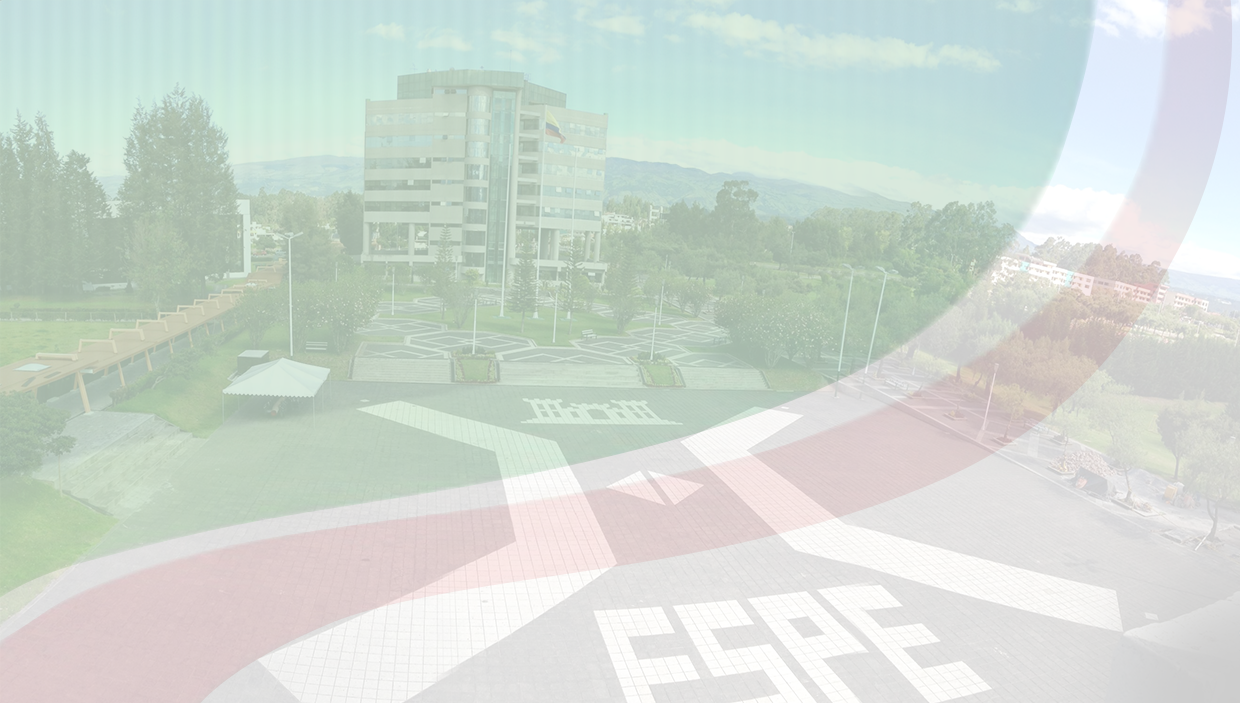 Conocer la situación actual del Centro de Educación Continua de la Universidad de las Fuerzas Armadas ESPE para otorgar una propuesta de posicionamiento que ayude al mismo
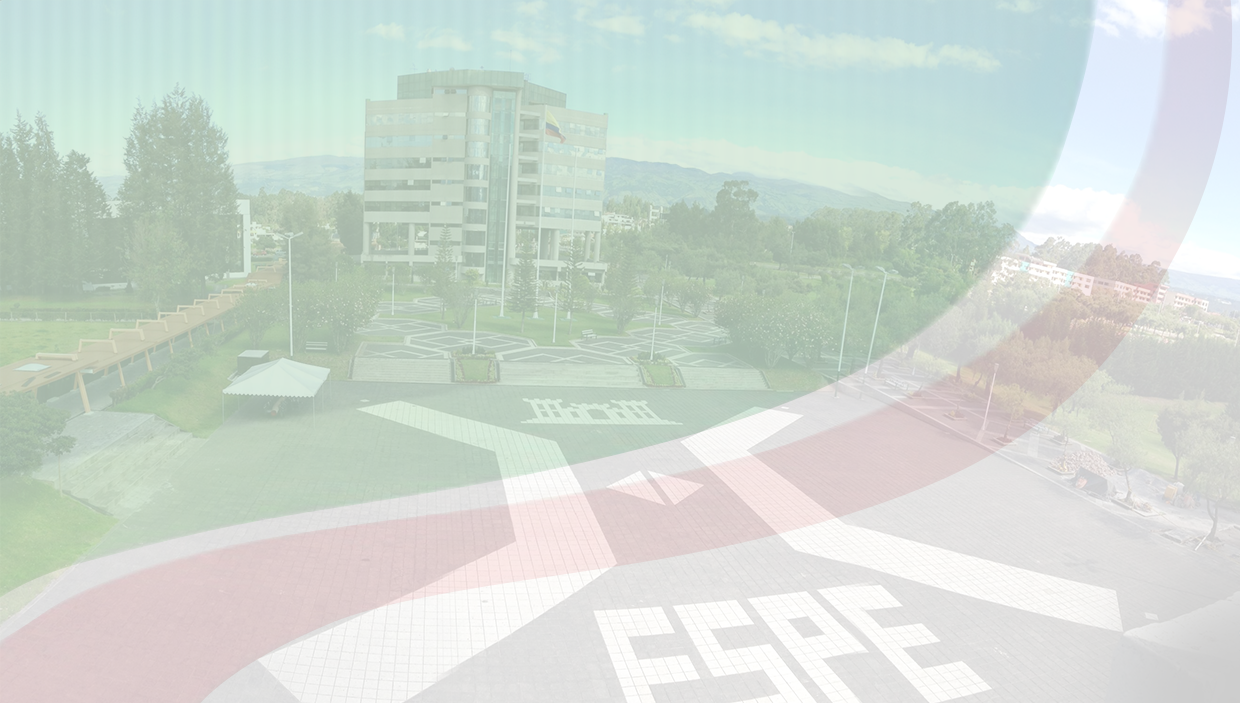 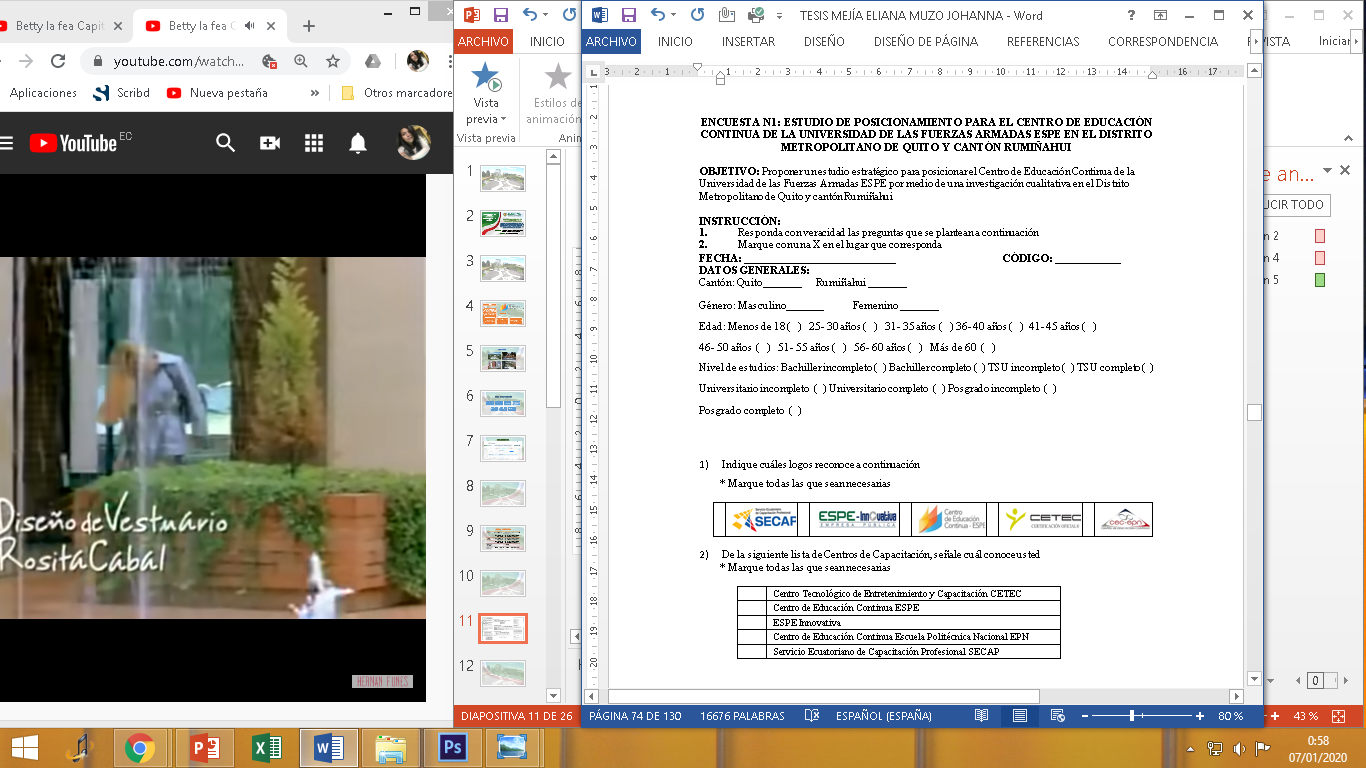 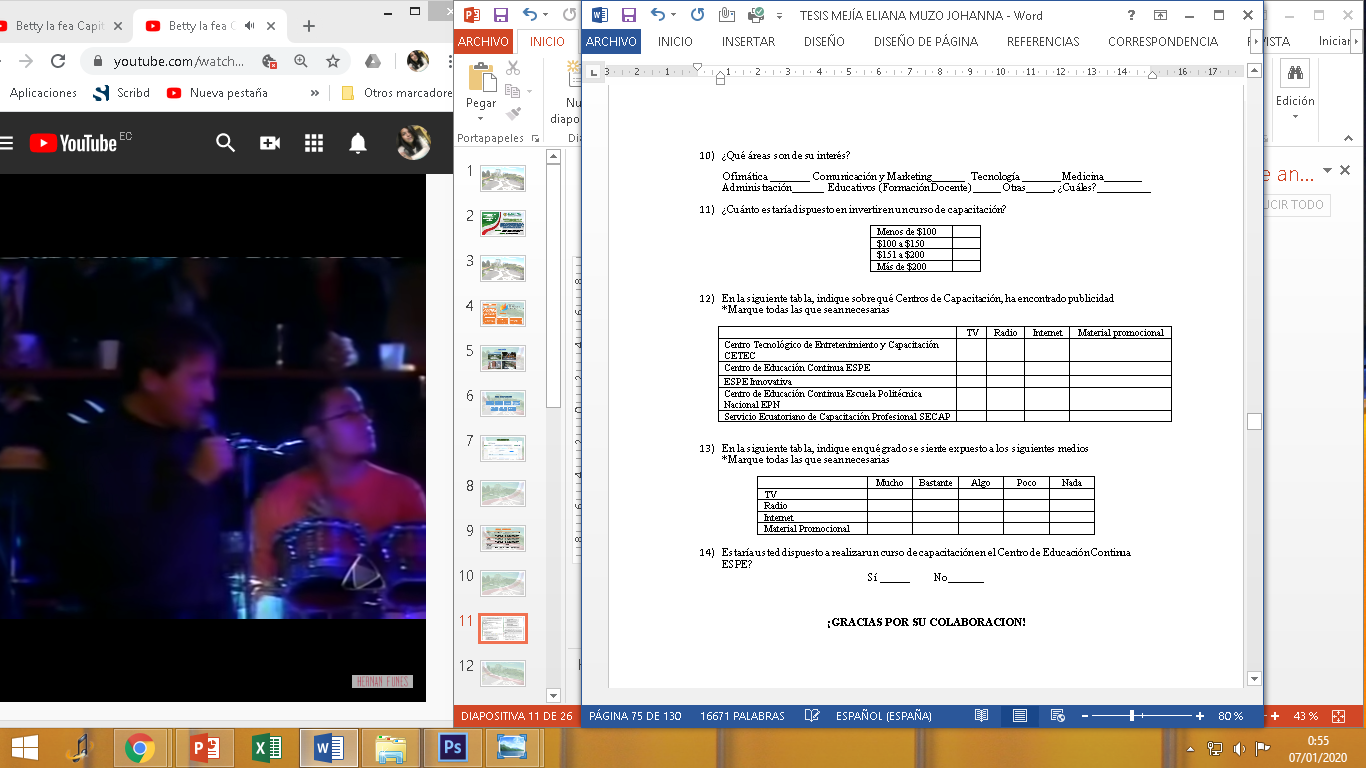 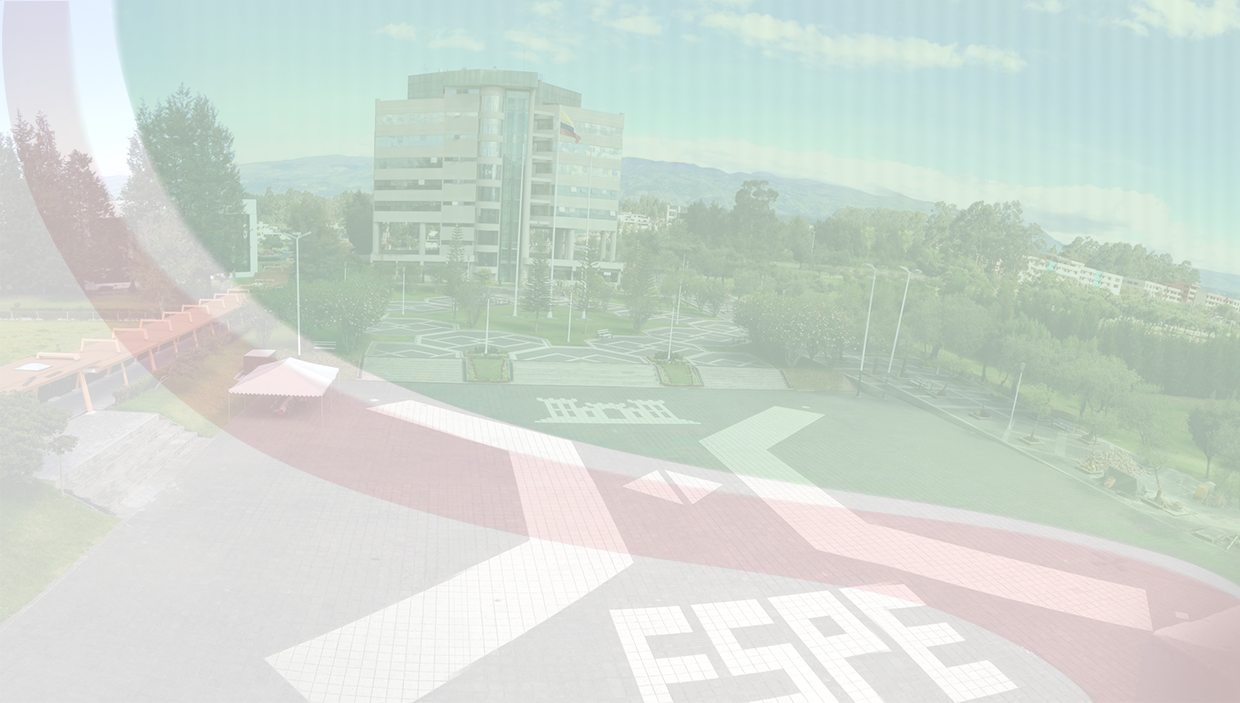 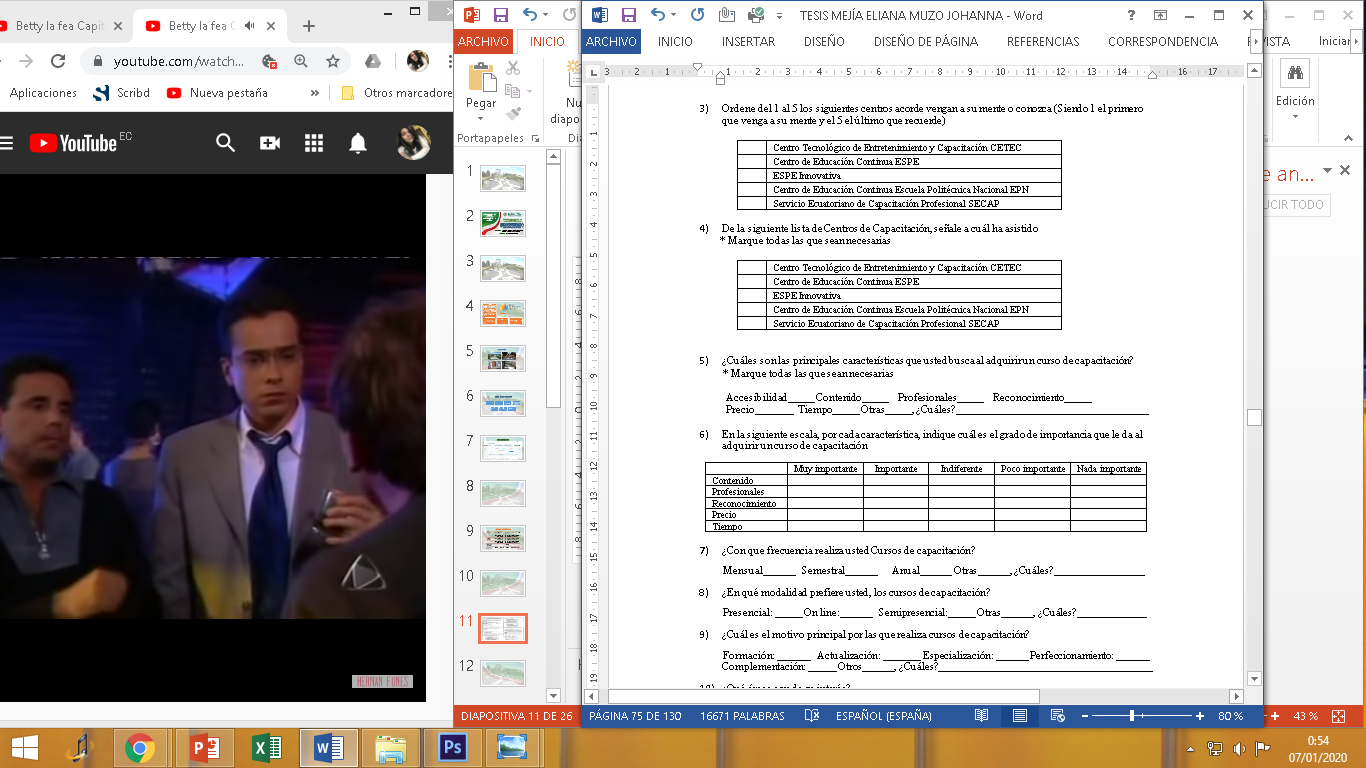 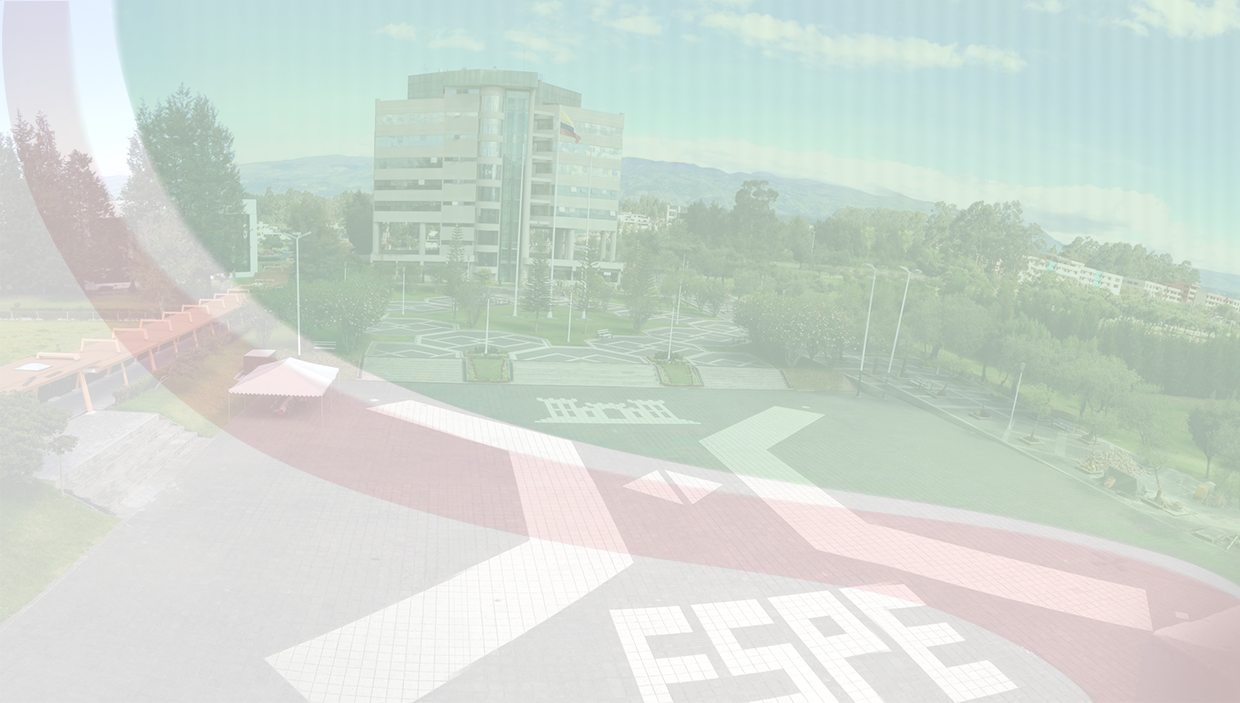 RESULTADOS
Indique cuáles logos reconoce a continuación
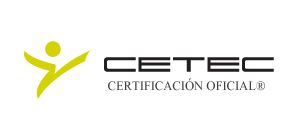 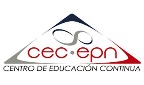 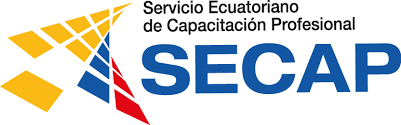 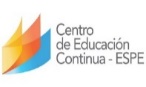 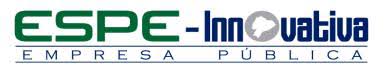 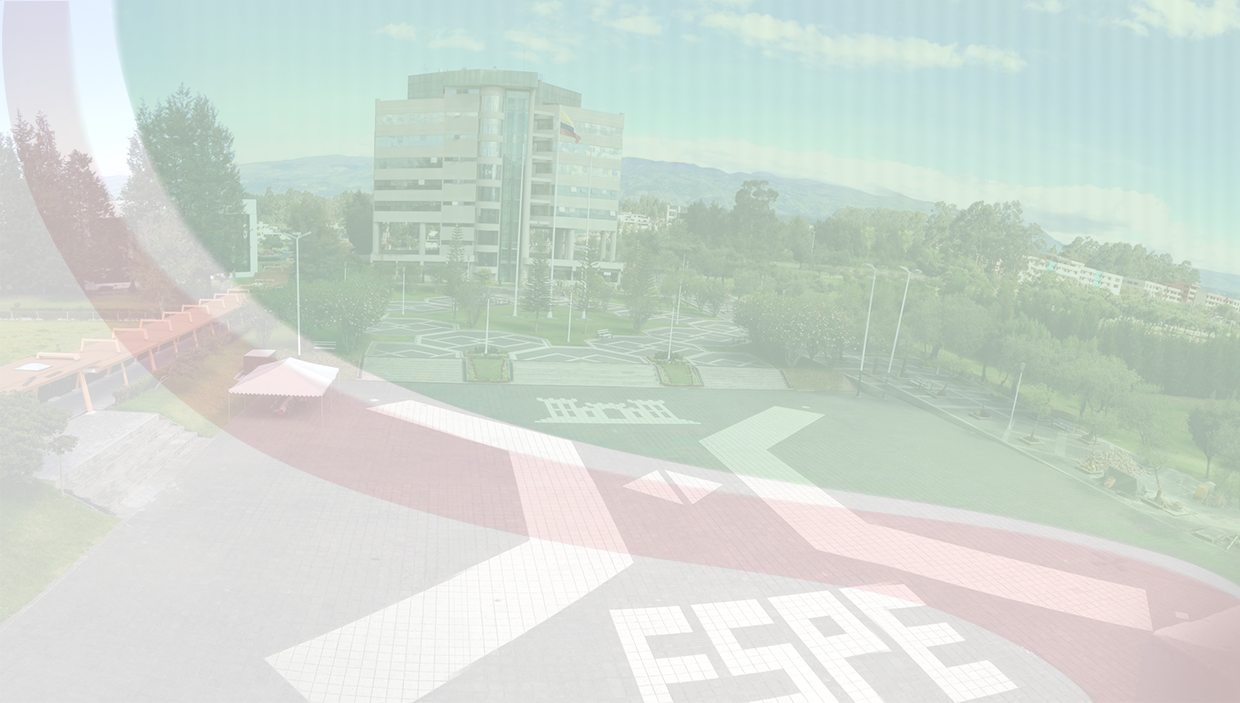 RESULTADOS
Indique qué Centros de Capacitación conoce
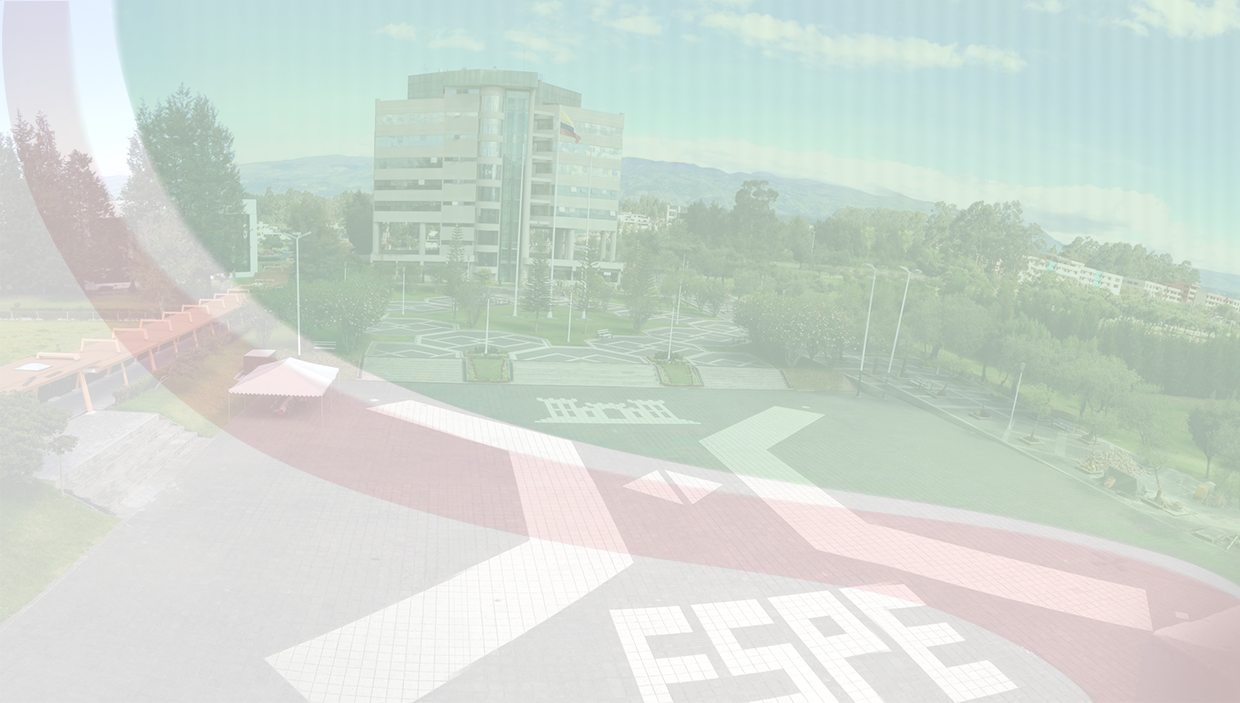 RESULTADOS
Posicionamiento
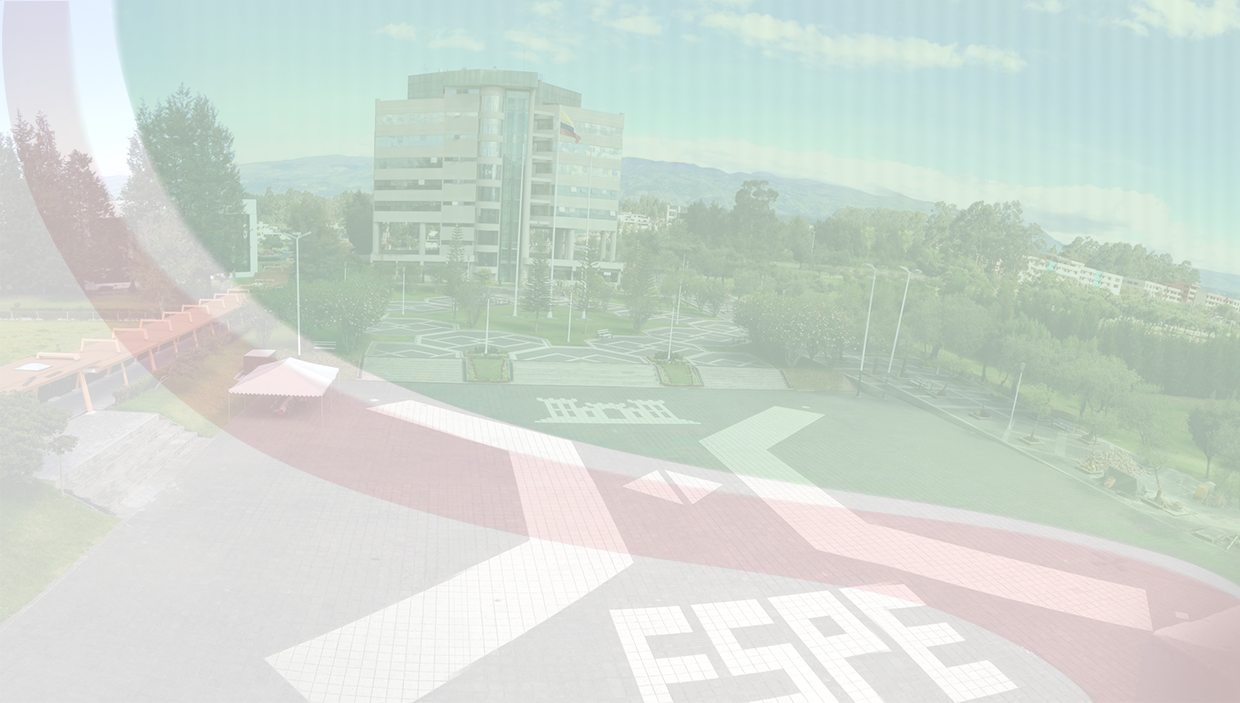 RESULTADOS
Señale a que Centro de Capacitación ha asistido
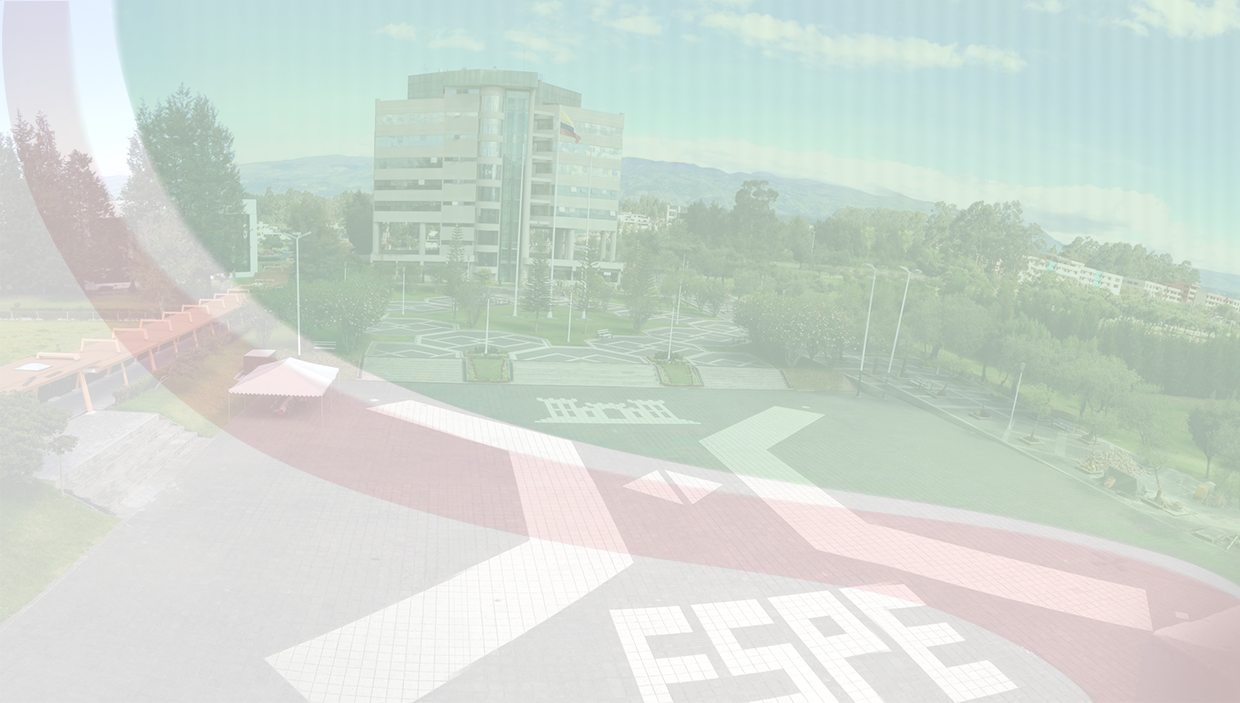 RESULTADOS
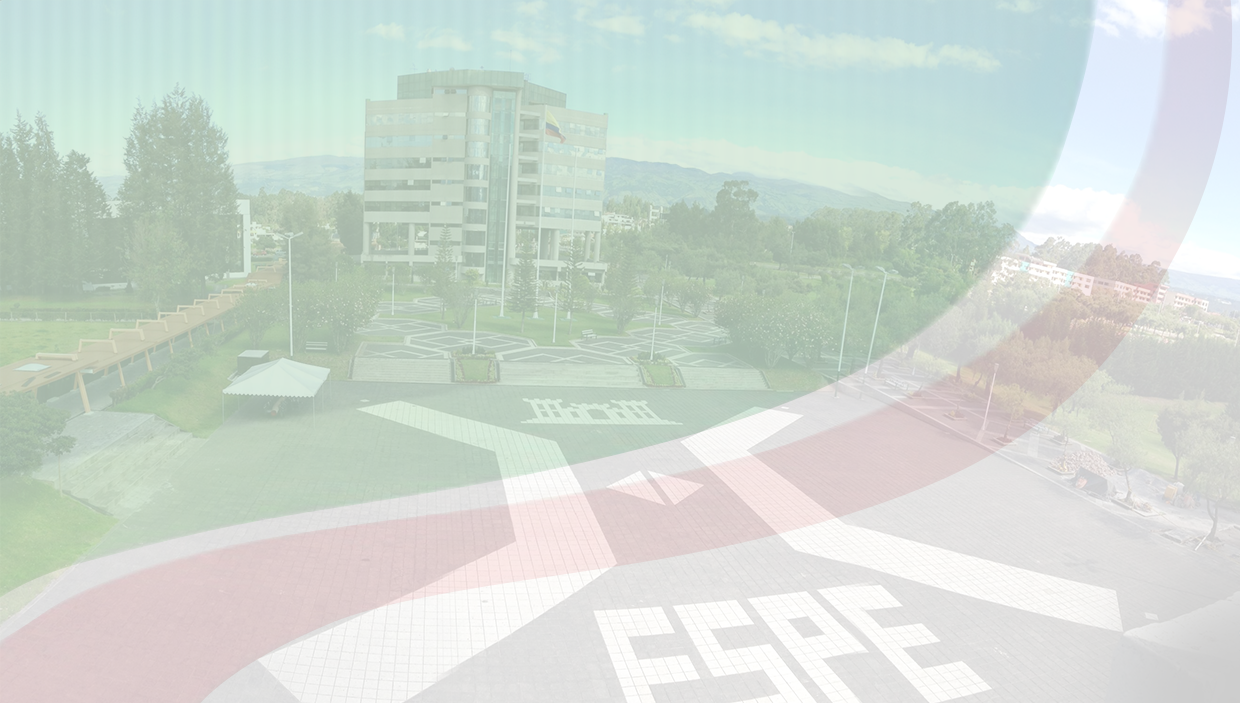 ANÁLISIS BIVARIADO
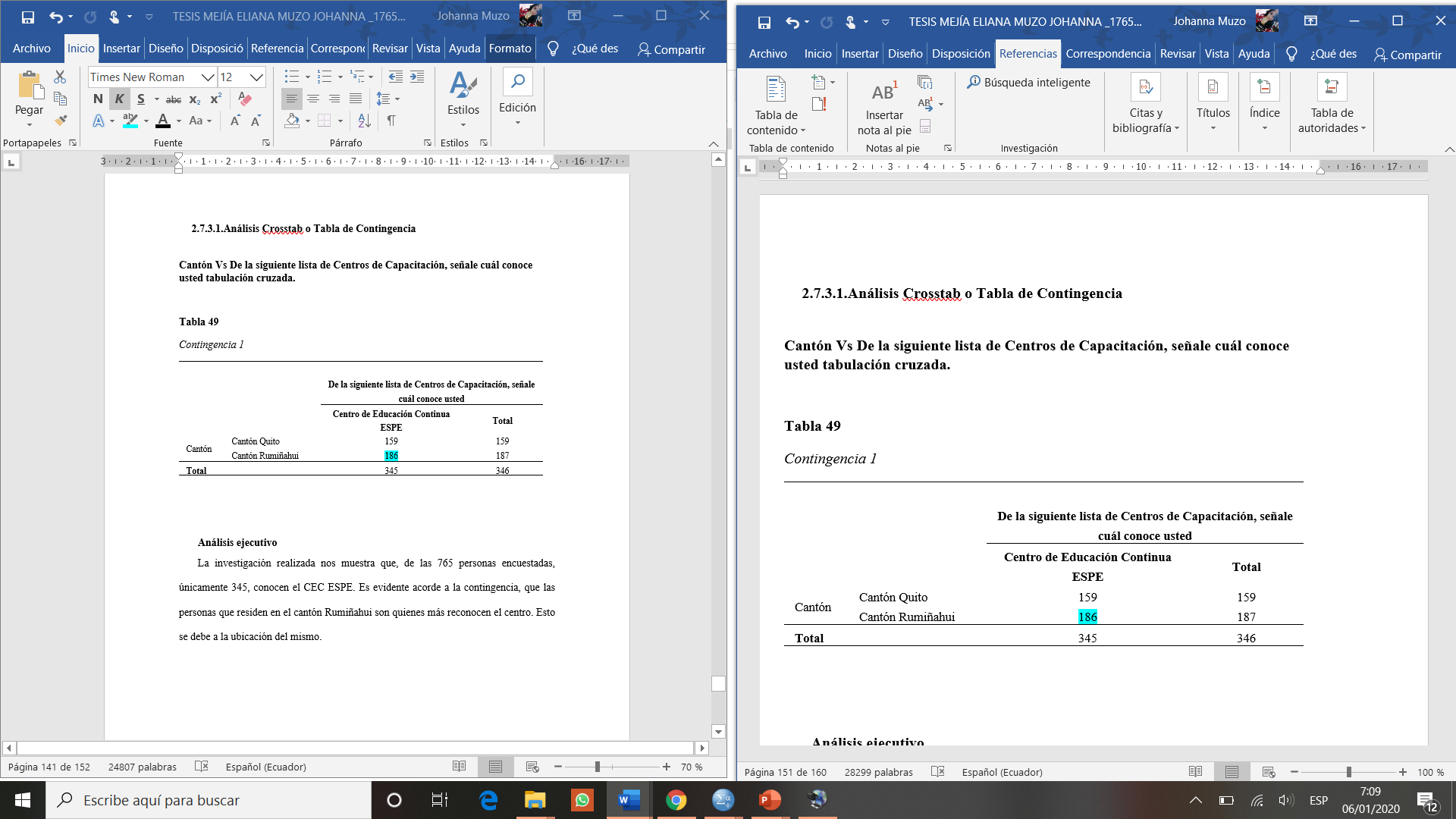 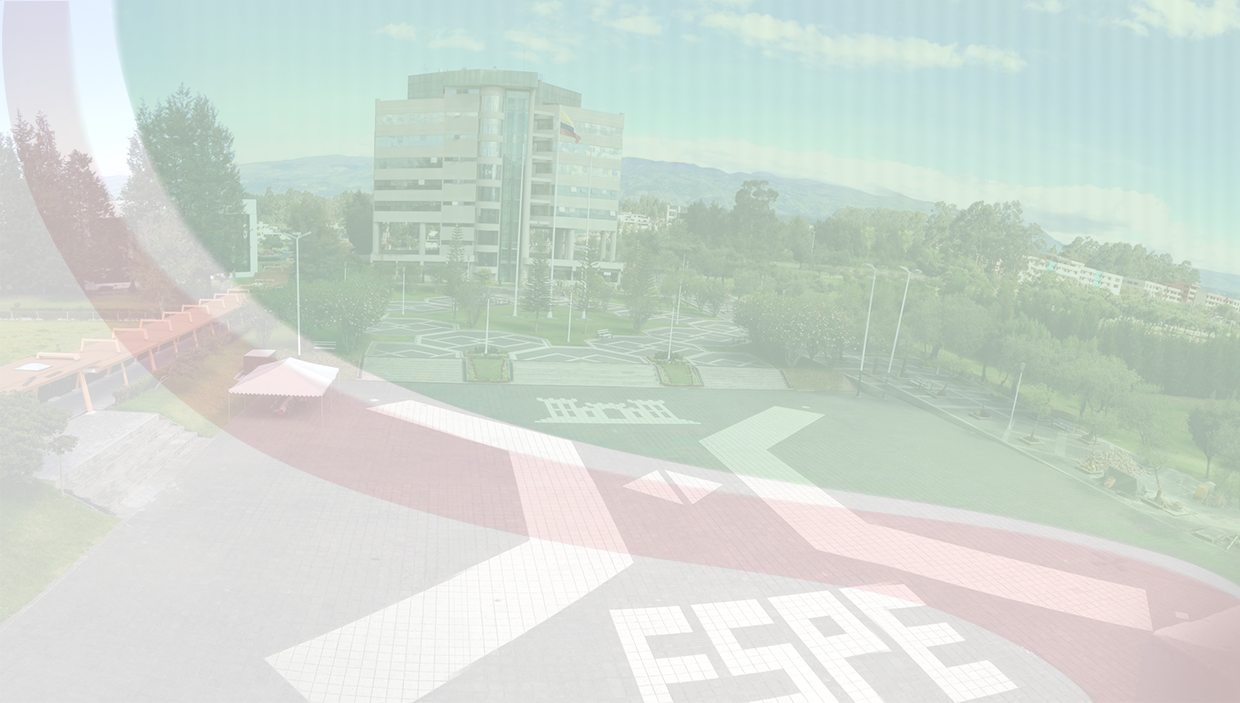 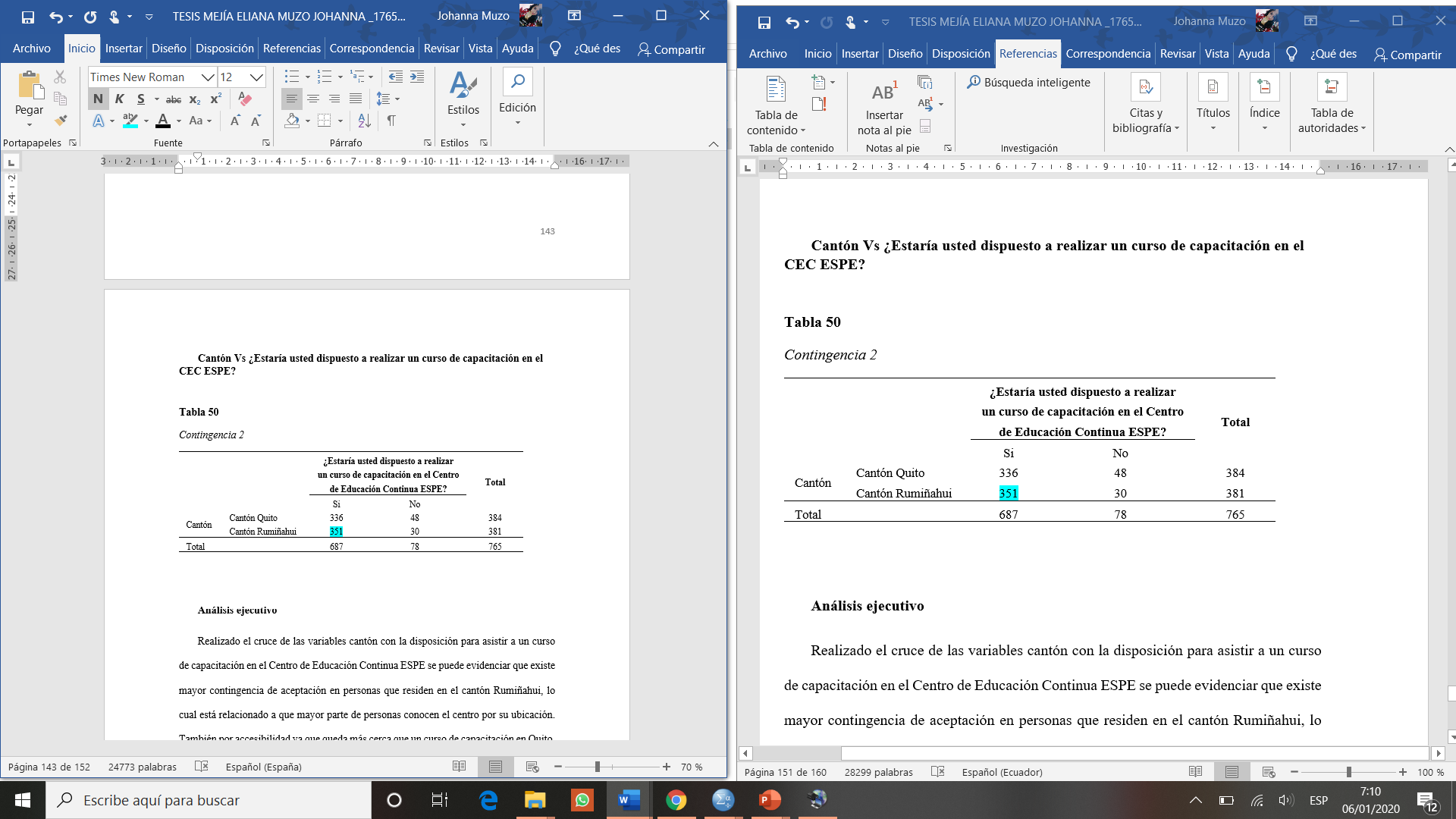 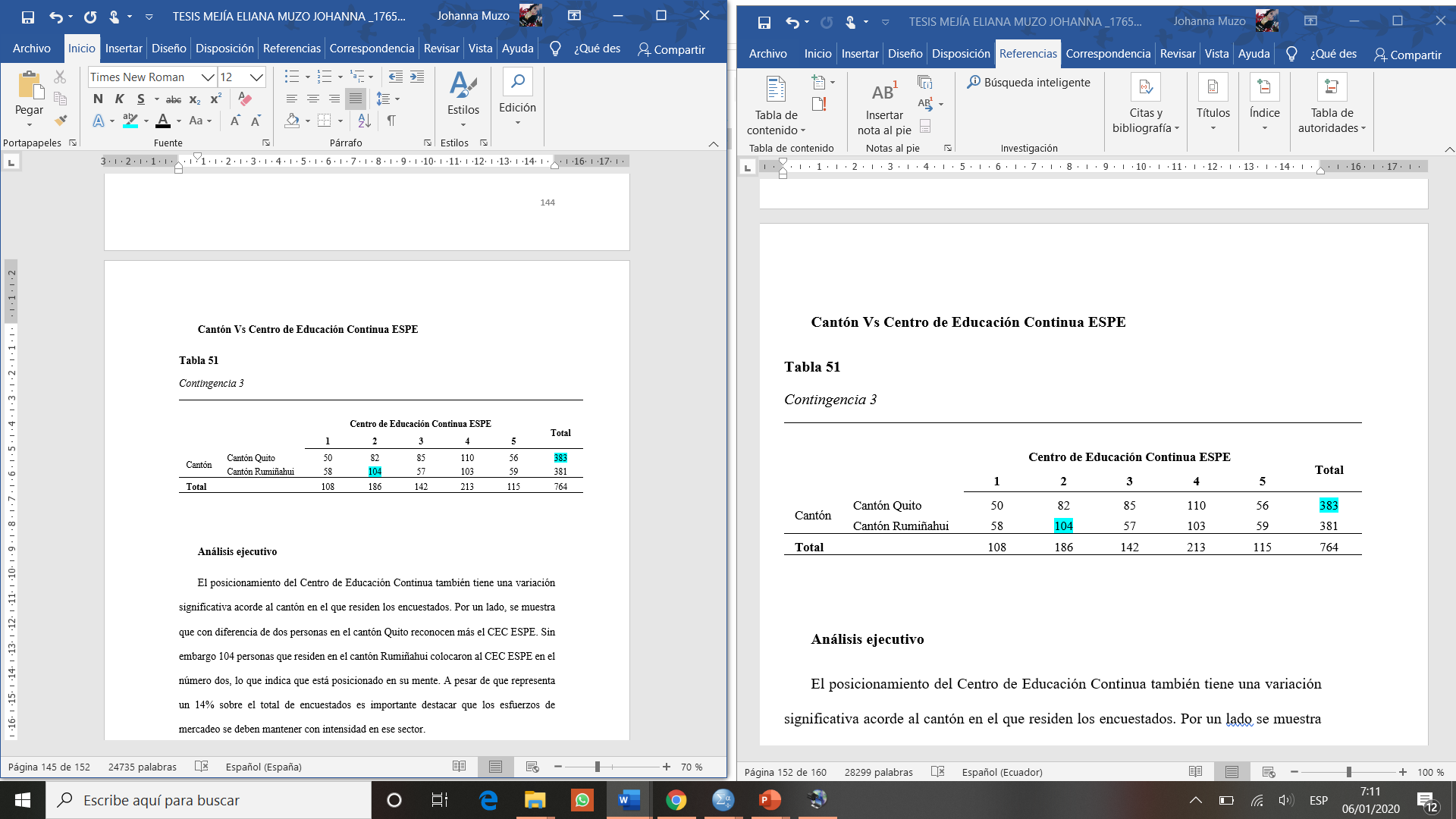 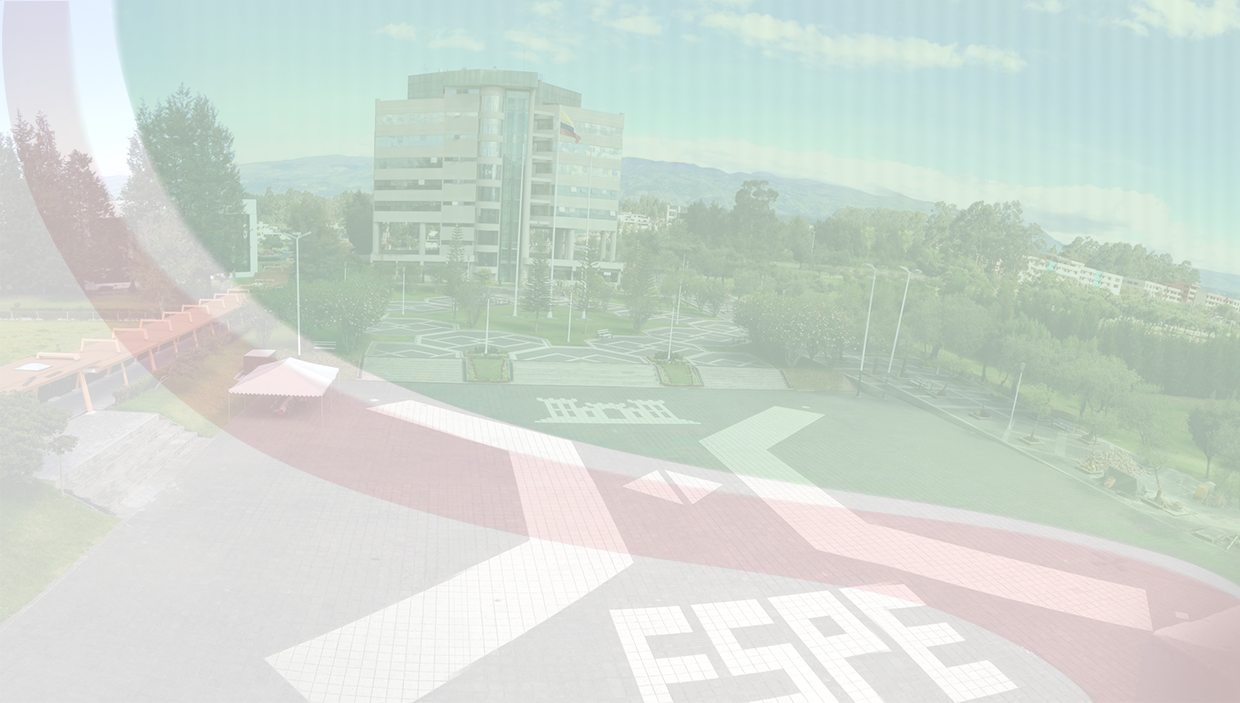 PROPUESTA
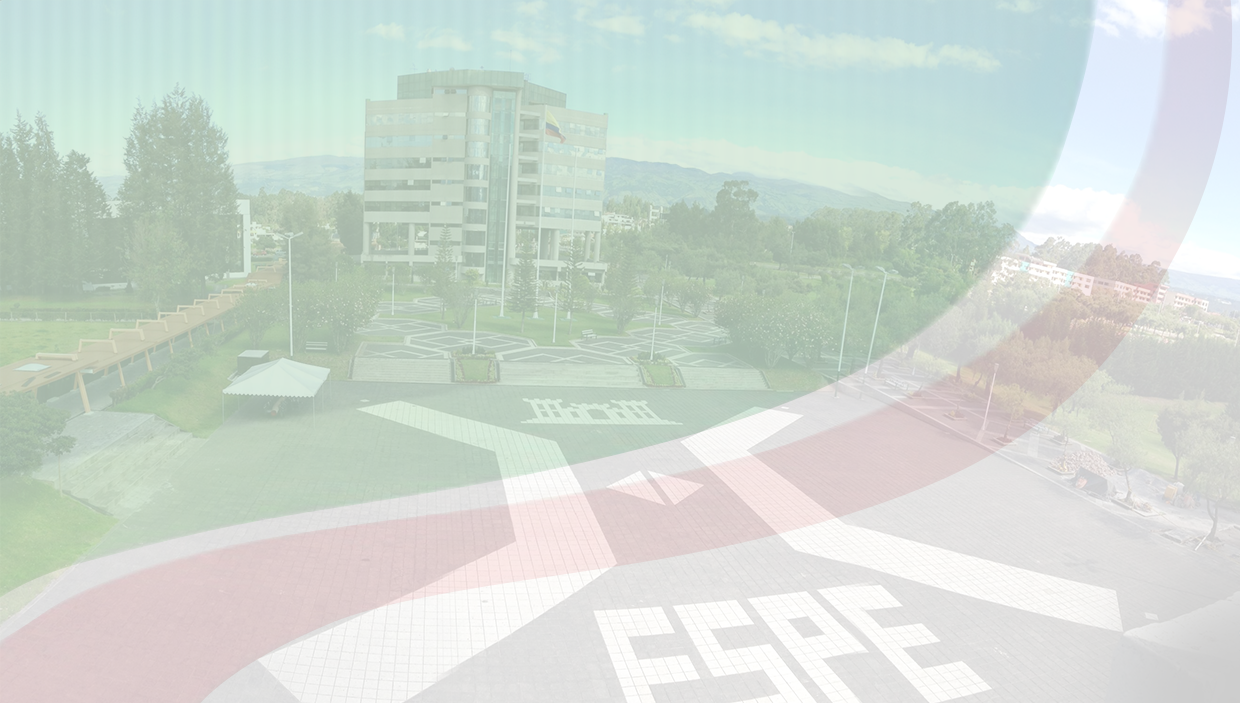 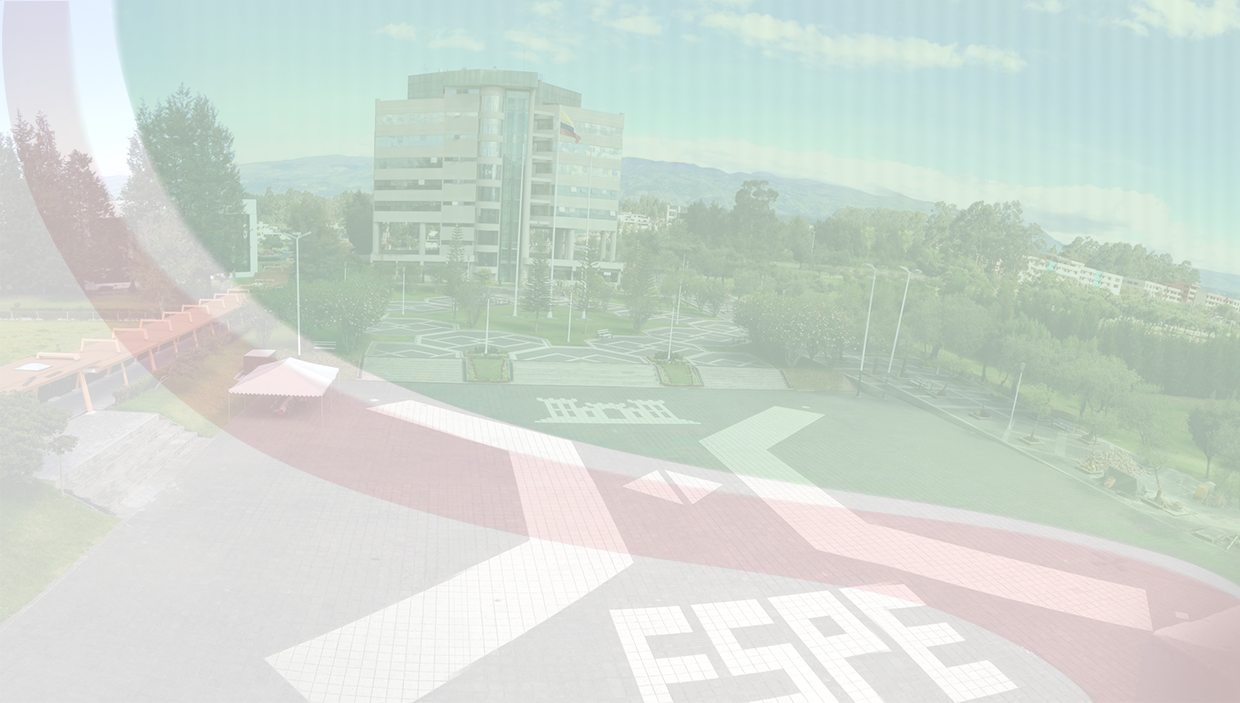 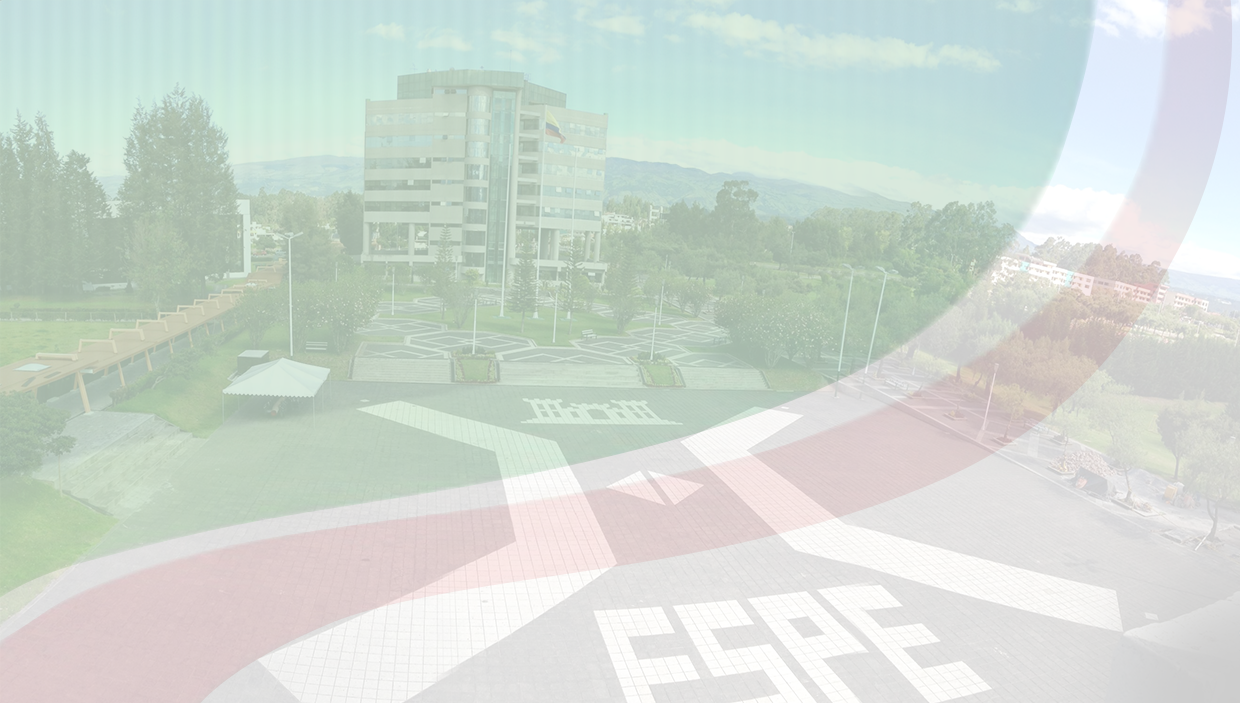 CONCLUSIONES
El Centro de Educación Continua ESPE no se encuentra posicionado en el mercado, sin embargo, gran parte de la población estaría dispuesta a seguir un curso de capacitación con esta empresa. 
El factor que influye en el cantón Rumiñahui, es la accesibilidad y que la mayor parte de personas conocen la Universidad de las Fuerzas Armadas y la relacionan con el centro. 
La consecución de cada paso en la propuesta es fundamental para que la medición de resultados pueda ser comparada con datos históricos y permita verificar el posicionamiento del CEC ESPE 
La investigación realizada aporta factores que sustentan el estudio de la propuesta para posicionar el CEC ESPE, lo que implica que la hipótesis de estudio se acepta.
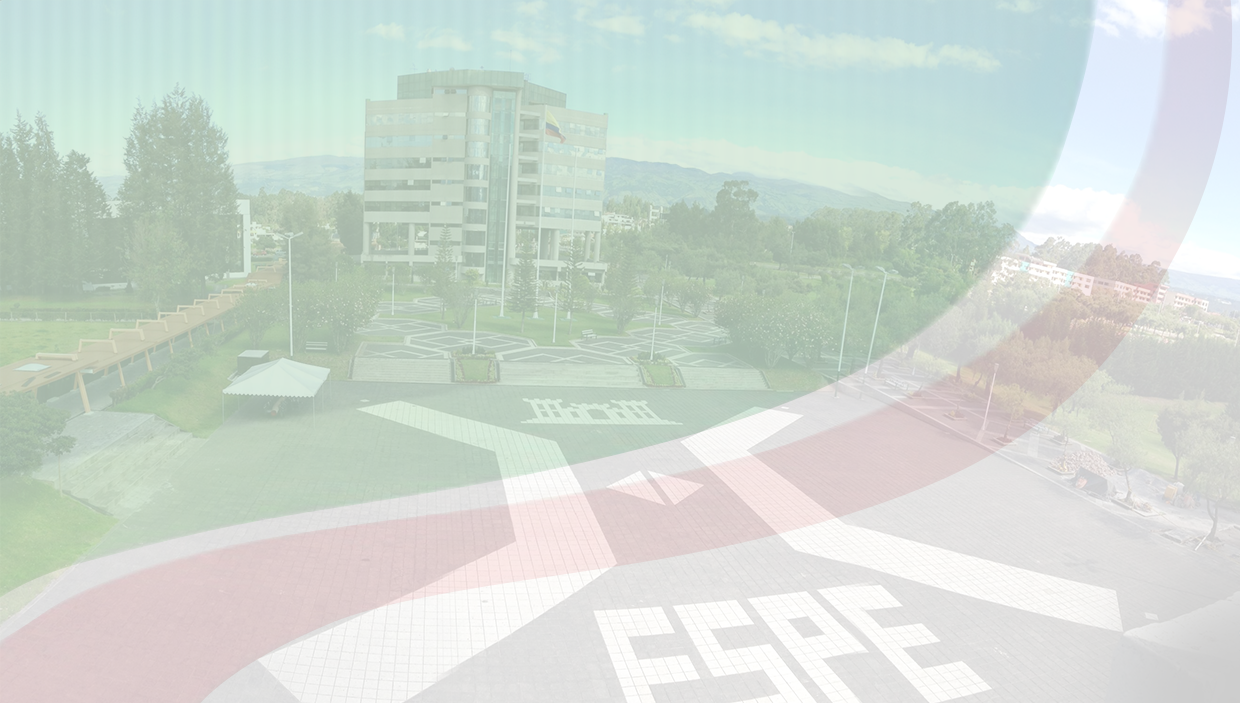 RECOMENDACIONES
Posicionar la marca con un perfil que produzca confianza para todos sus clientes y a su vez este ayude a la generación de nuevas herramientas que incrementará sus ingresos el cual es el principal motivo de la investigación.
Implementar Marketing de Influencias, mismo que ayuda a dar a conocer la marca a nivel nacional e internacional. 
Realizar control constante de los indicadores propuestos para medir el posicionamiento del CEC ESPE antes y después de la aplicación de estrategias.
Realizar periódicamente investigaciones de mercados que ayuden a mejorar o modificar estrategias que se estén manejando en la actualidad.
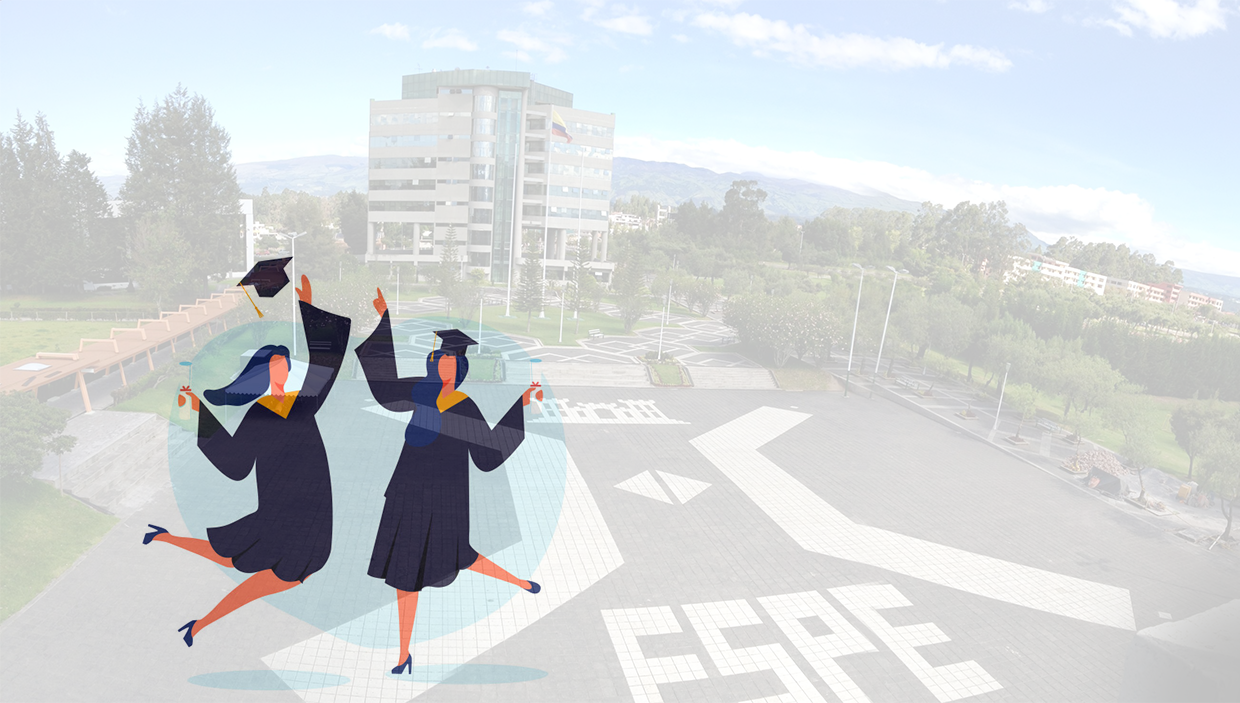 Gracias